THE RAG TRADE

The business of designing, making and selling clothes

The Fashion Industry
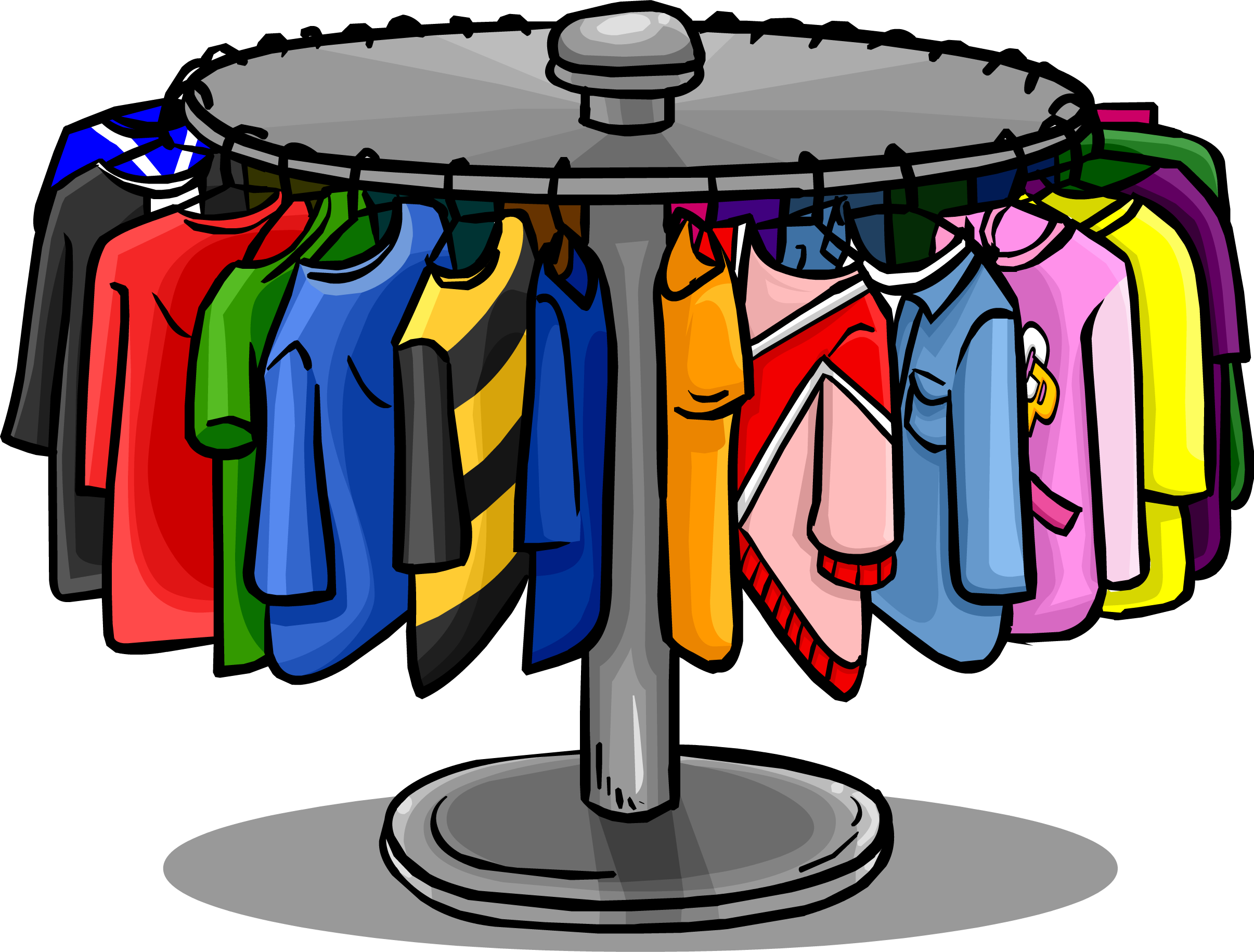 FAITH GRAY
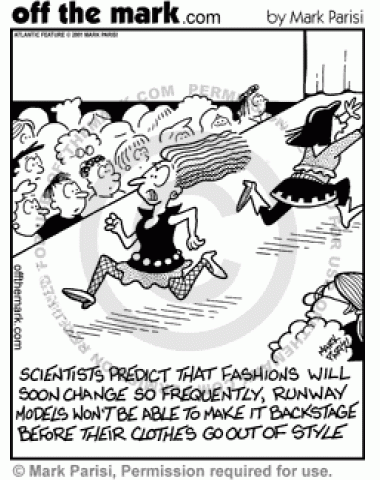 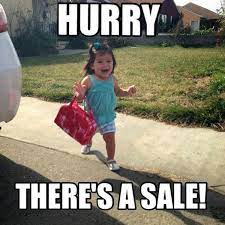 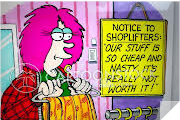 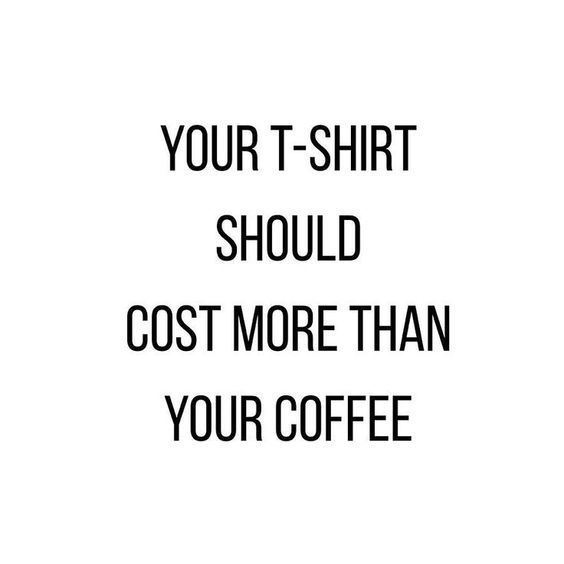 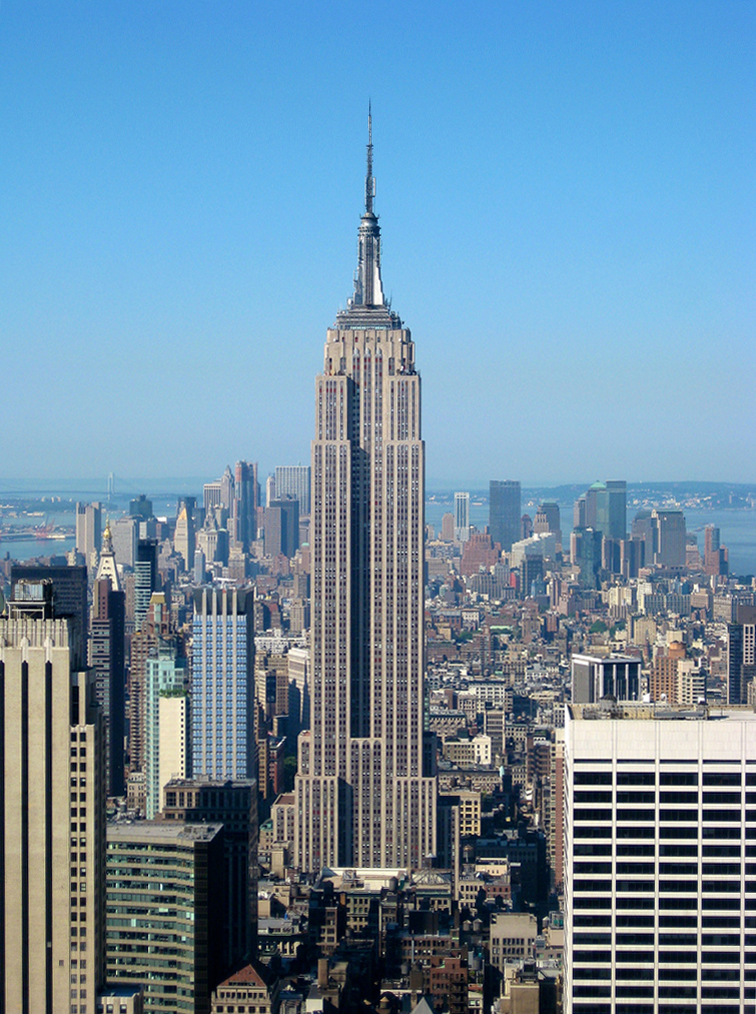 In the USA, 
17 million tons of clothing is sent to landfills every year.

That’s about 30 times as heavy as the Empire State Building.
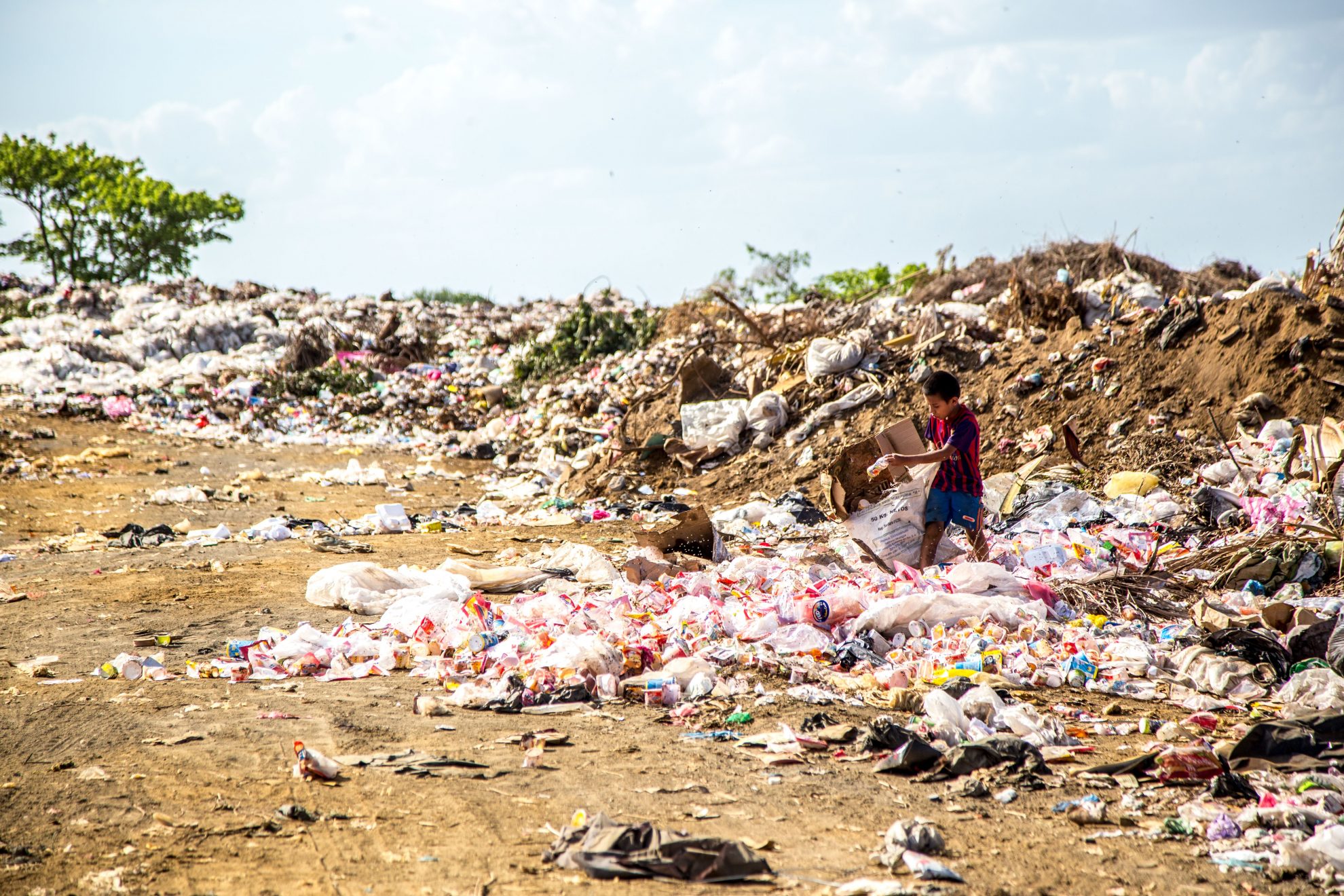 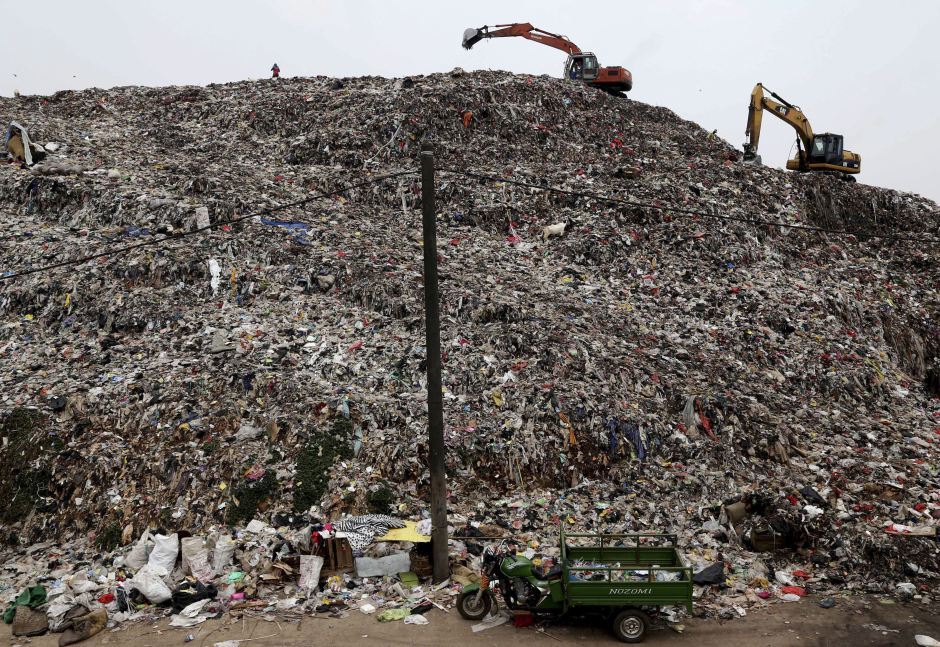 The Fashion Industry
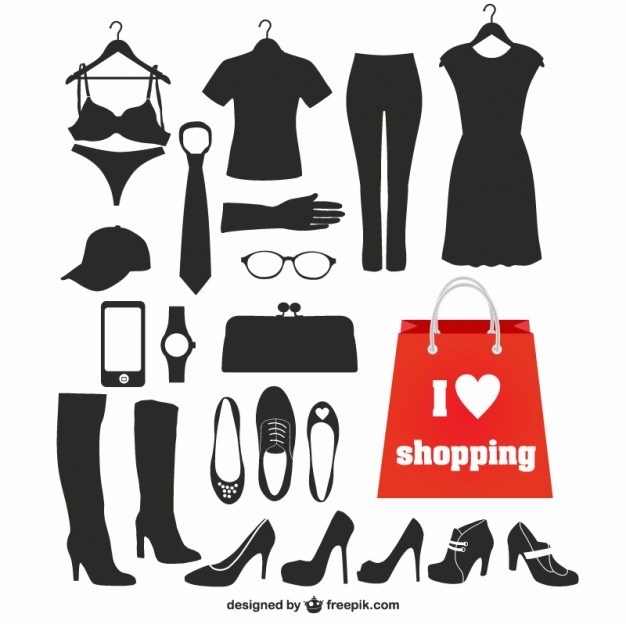 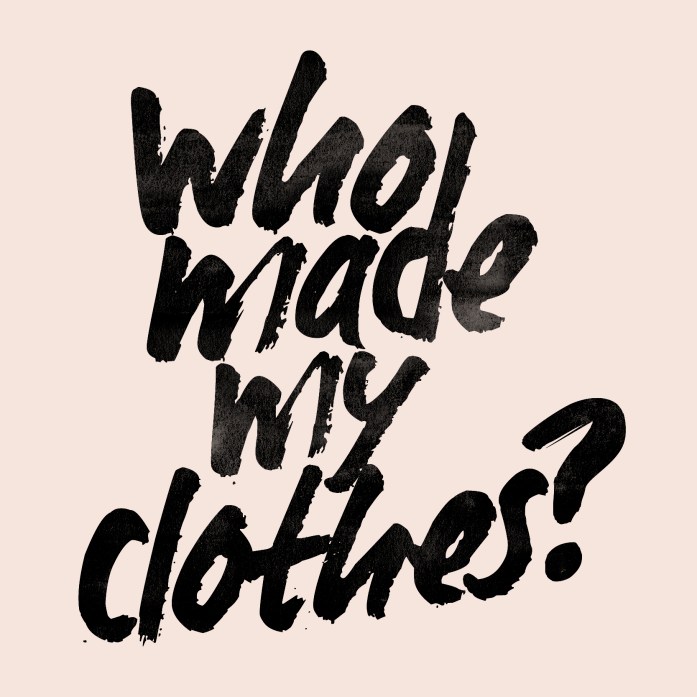 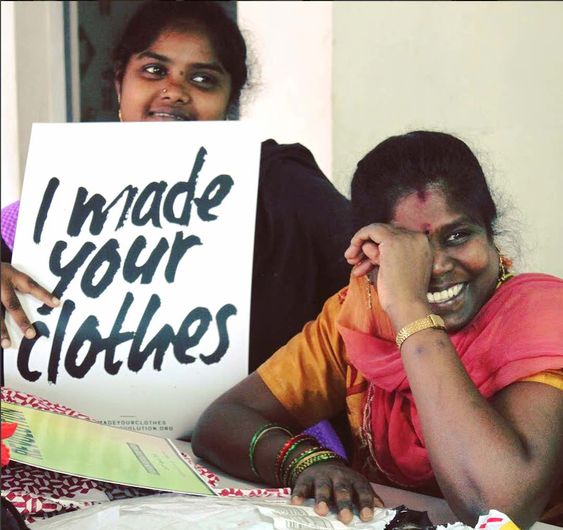 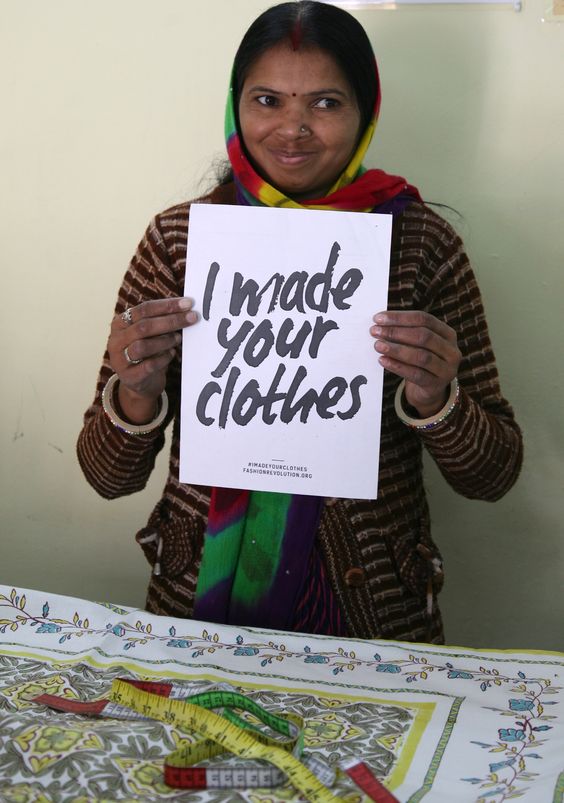 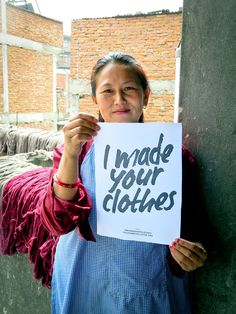 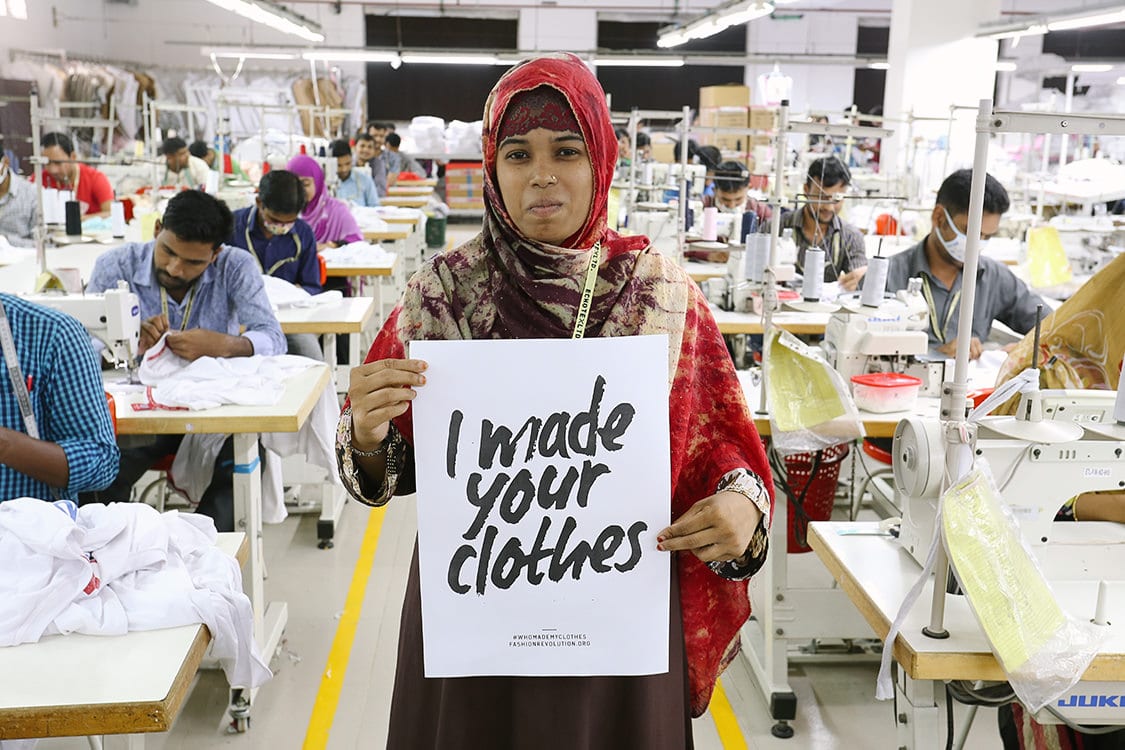 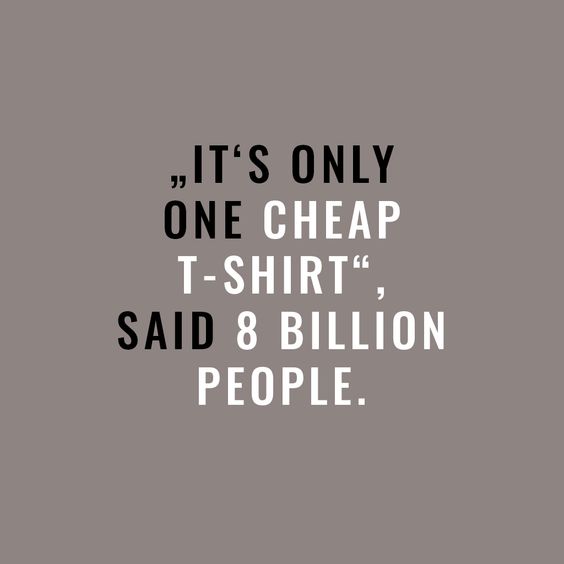 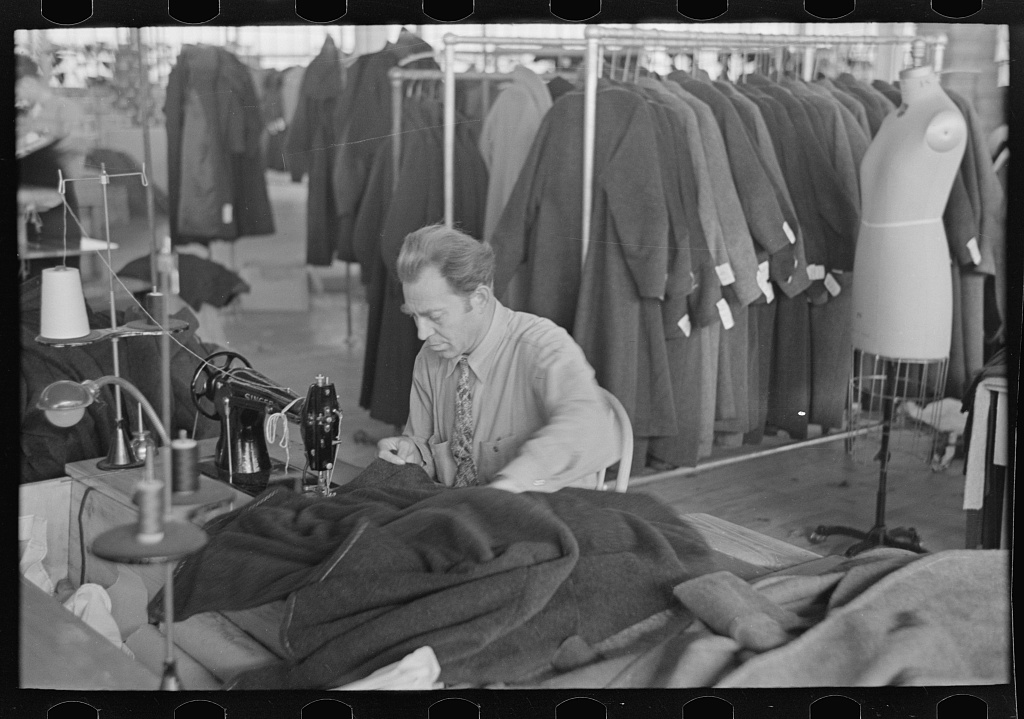 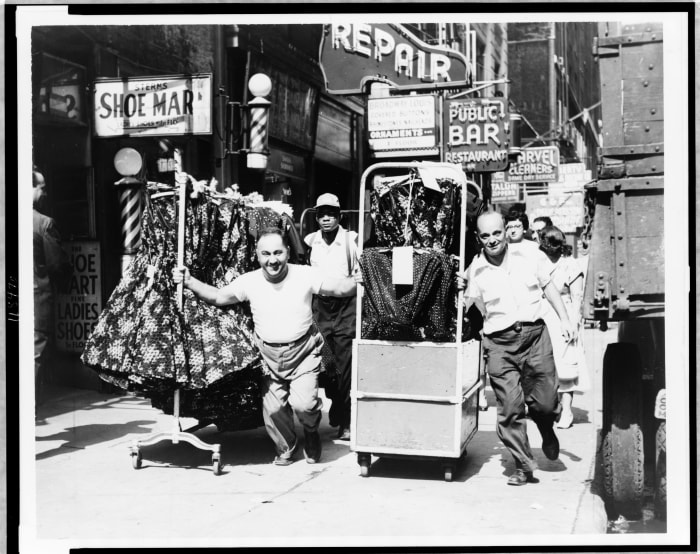 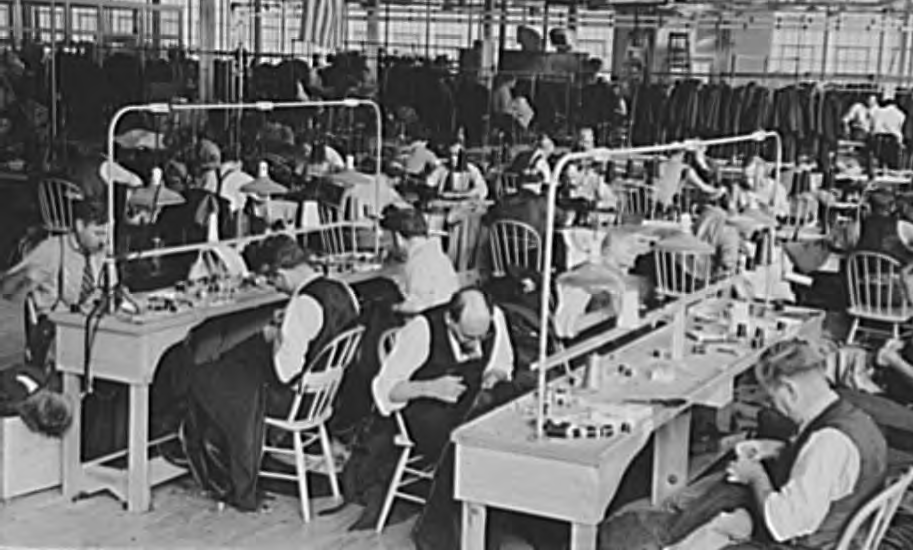 TRIANGLE SHIRTWAIST FACTORY FIRE
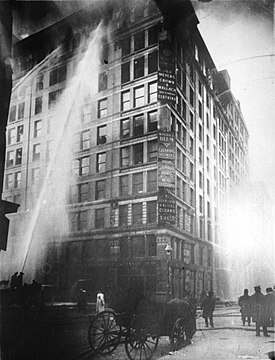 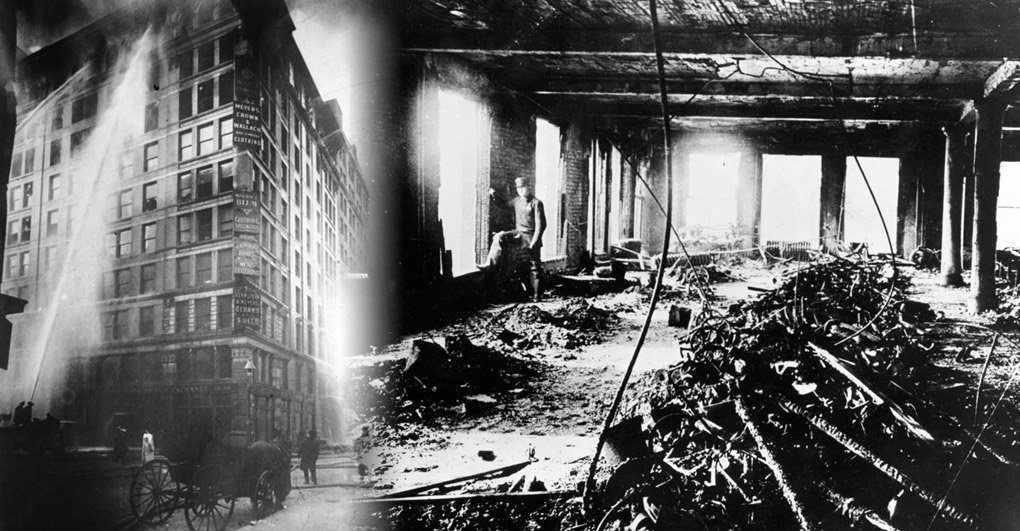 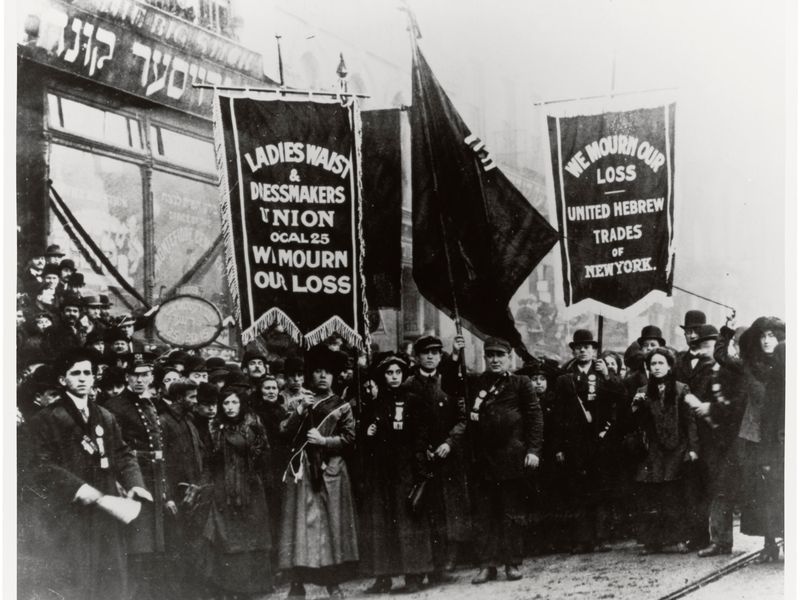 NOTEBOOK RECORDS OF FACTORY PIECE WORK 
FROM SHEILA KATZ’S MOTHER  - CIRCA 1976
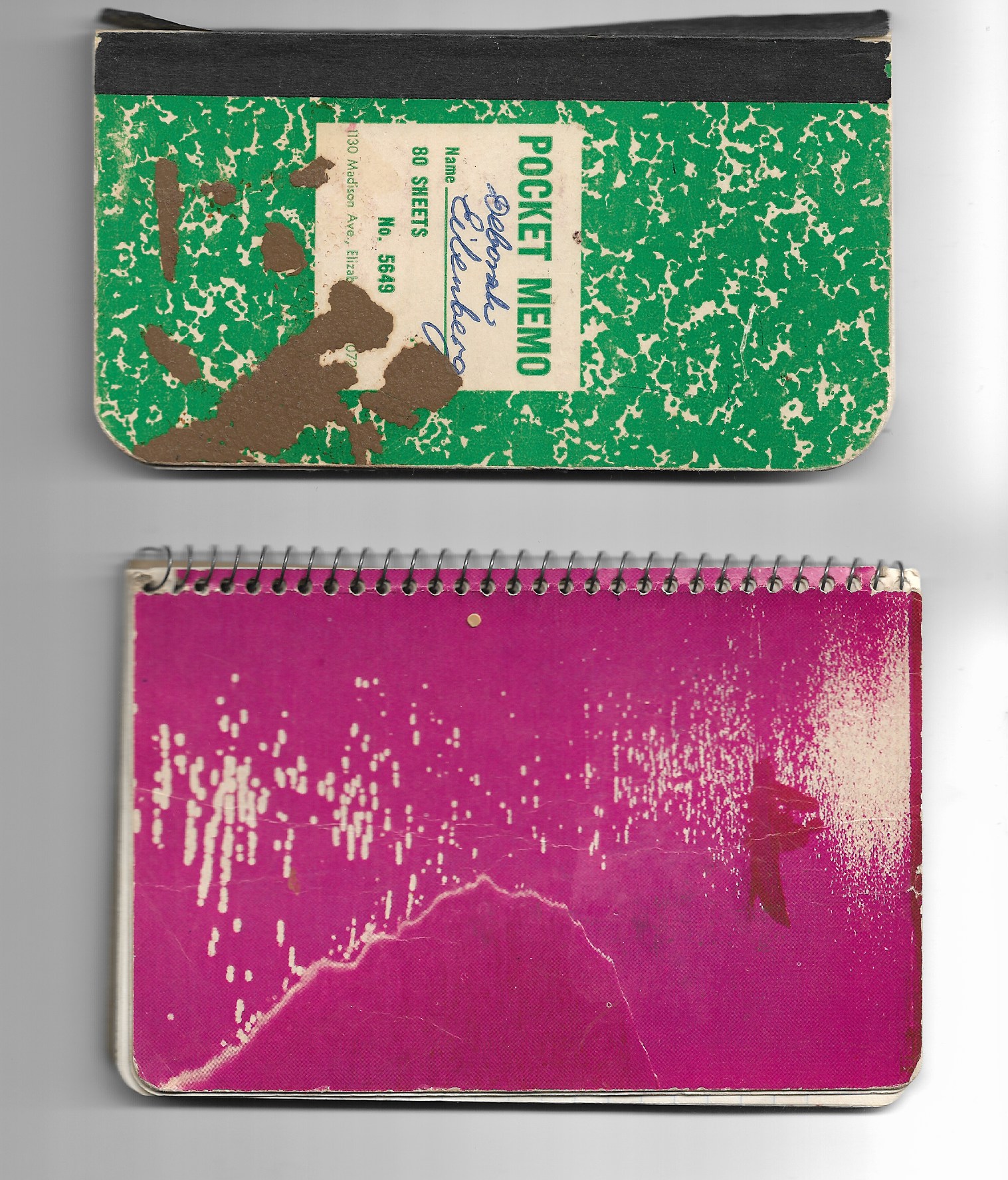 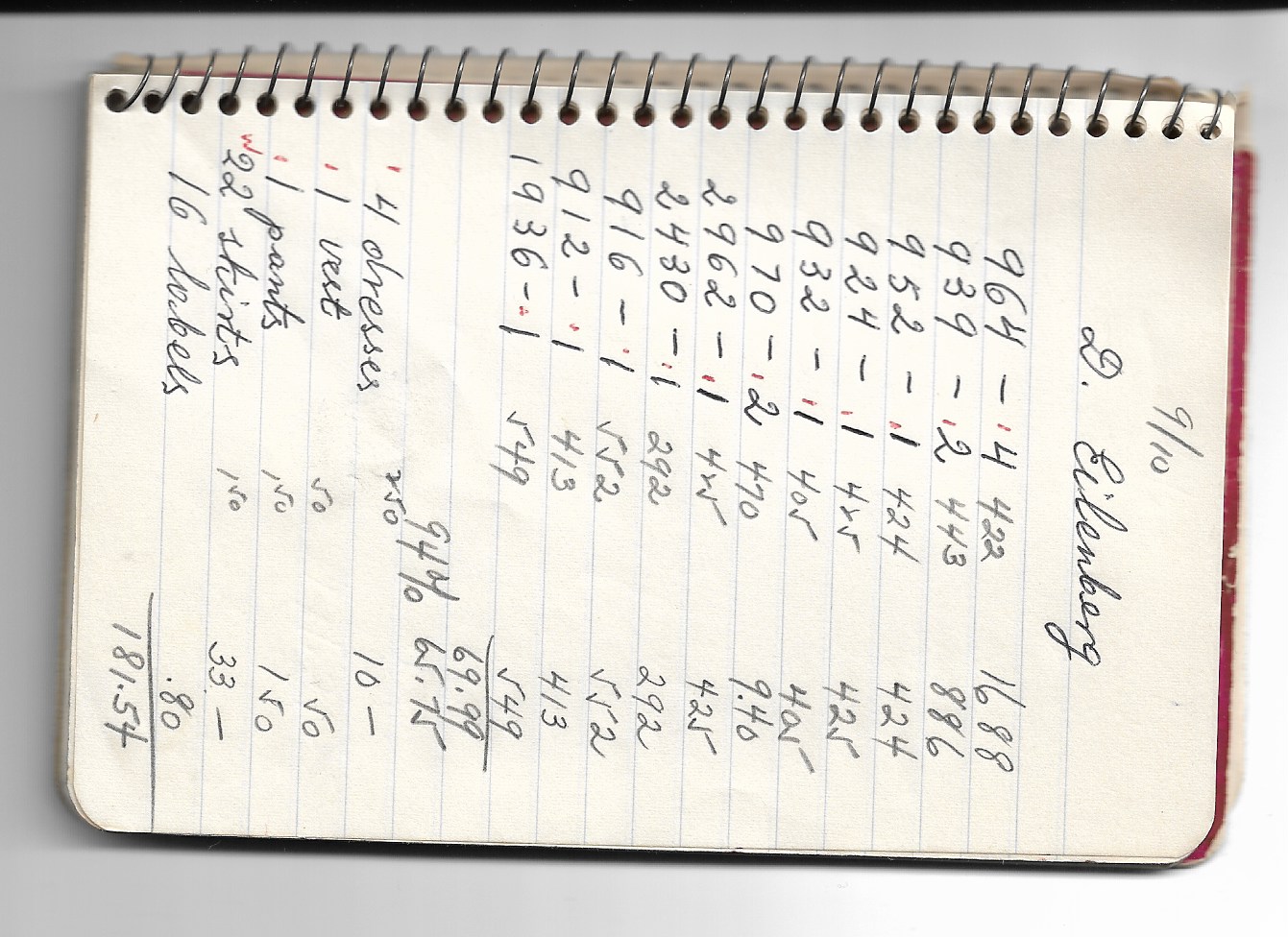 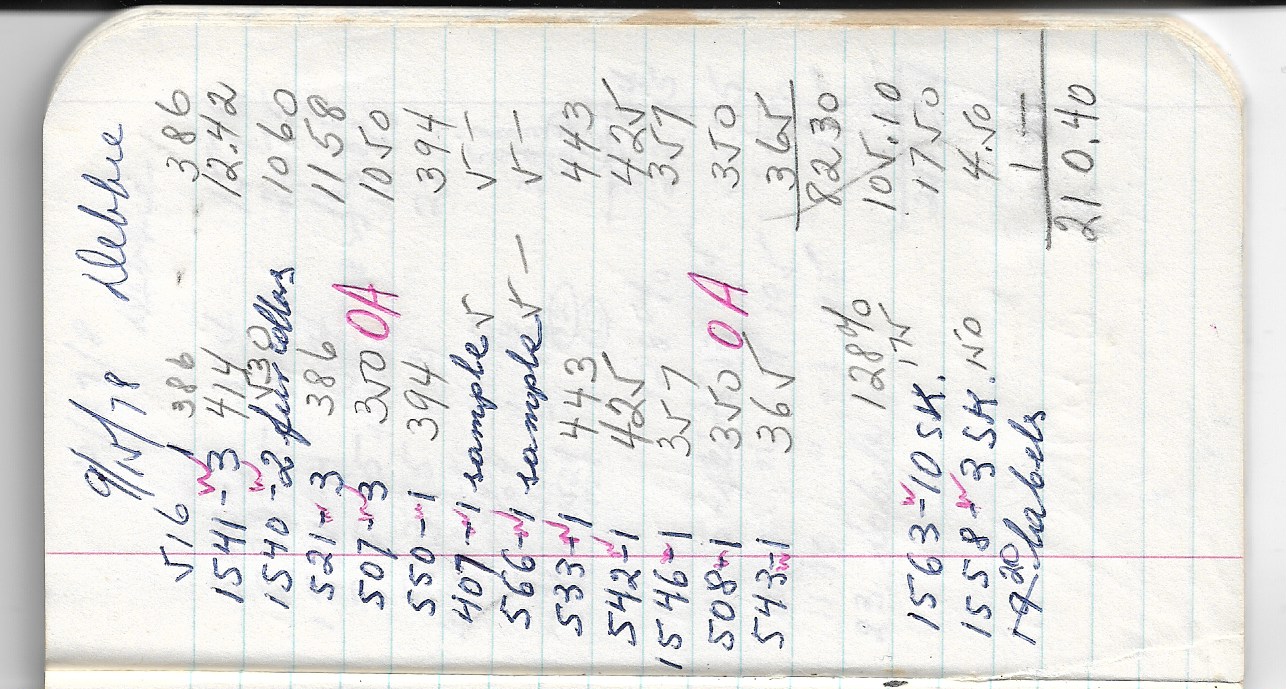 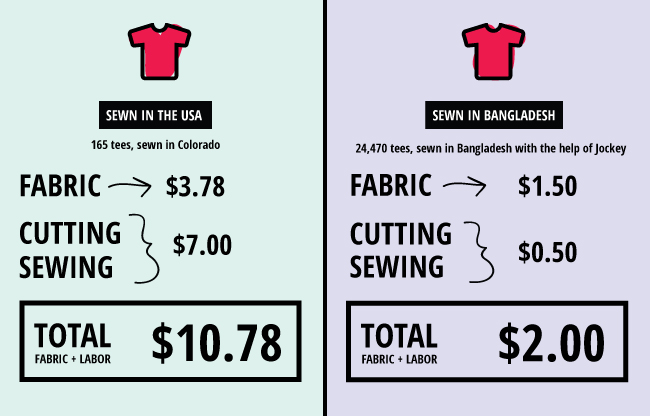 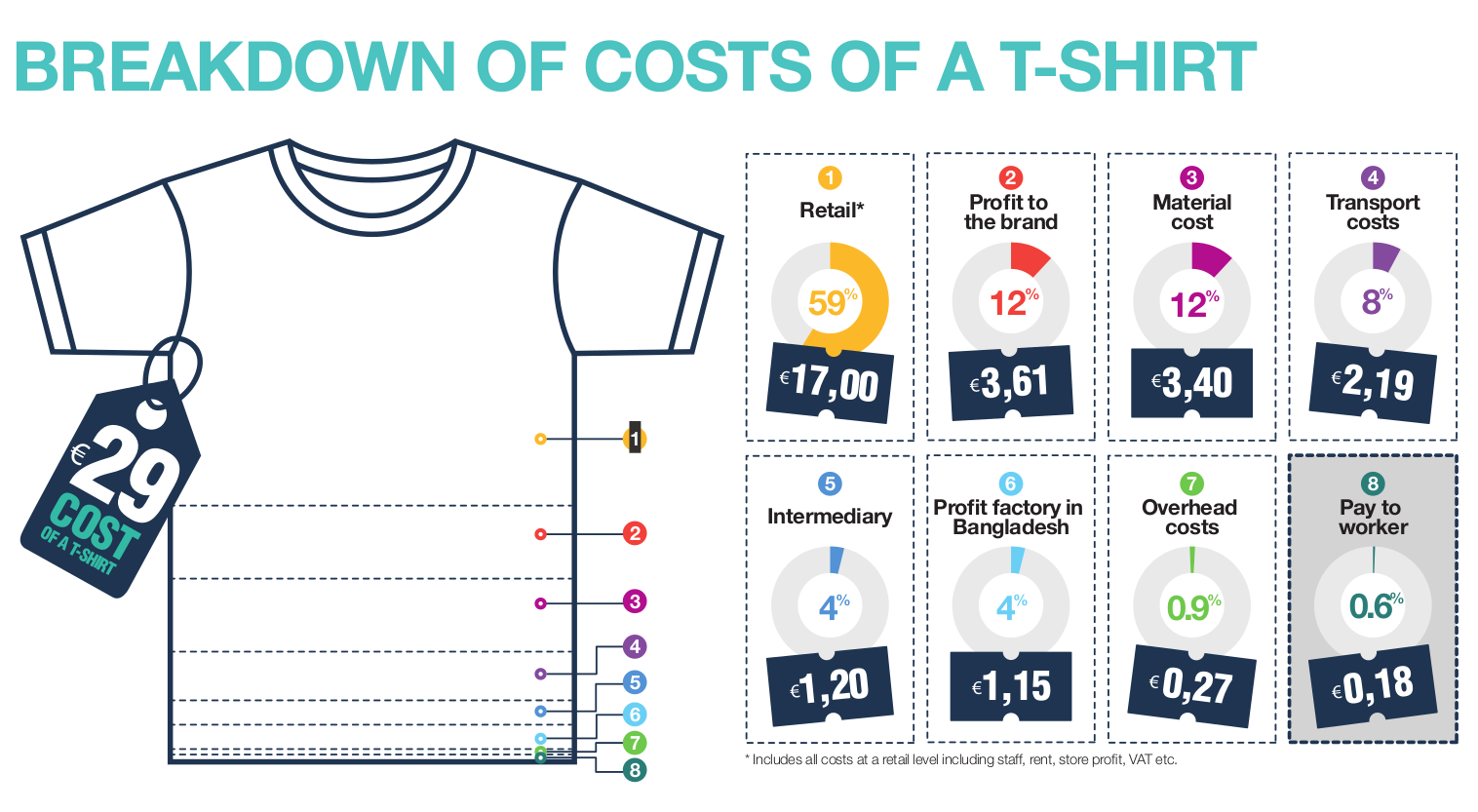 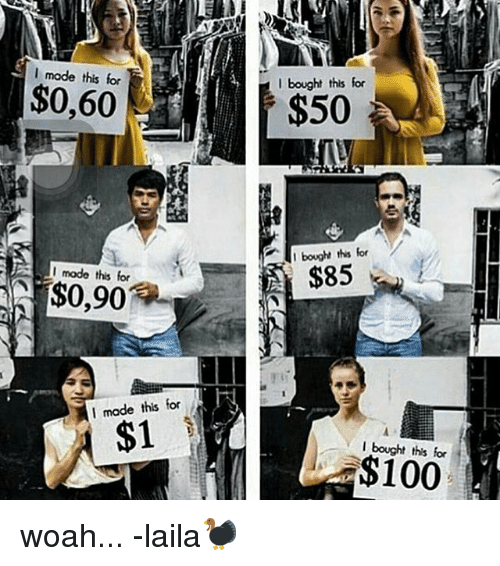 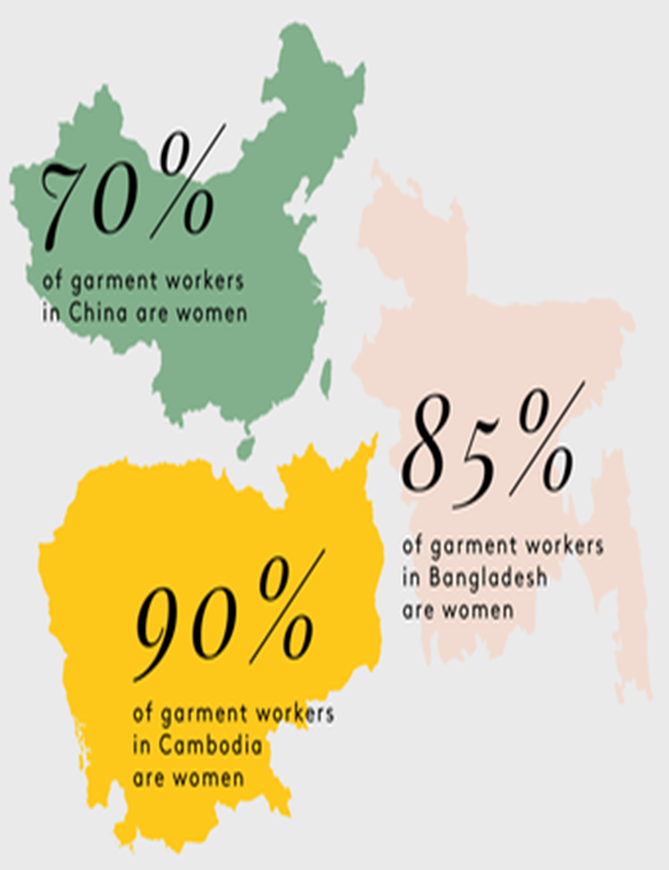 75 million people working globally in the 
fashion industry
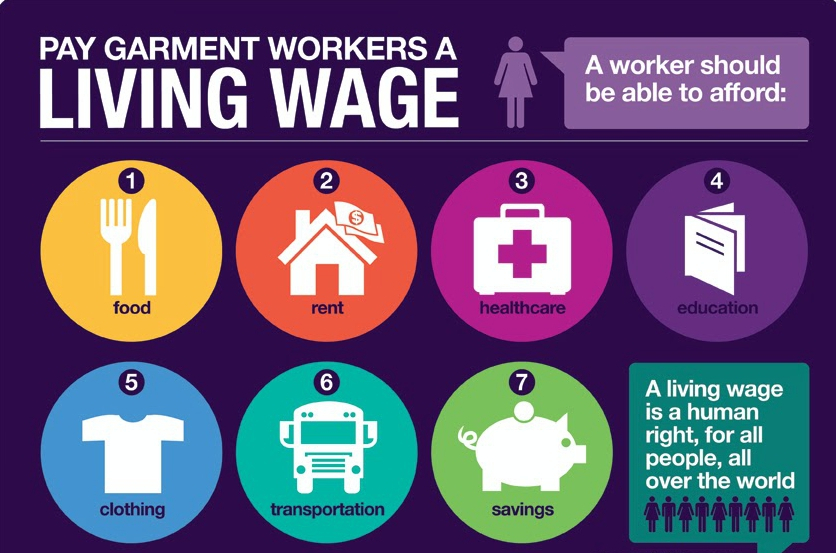 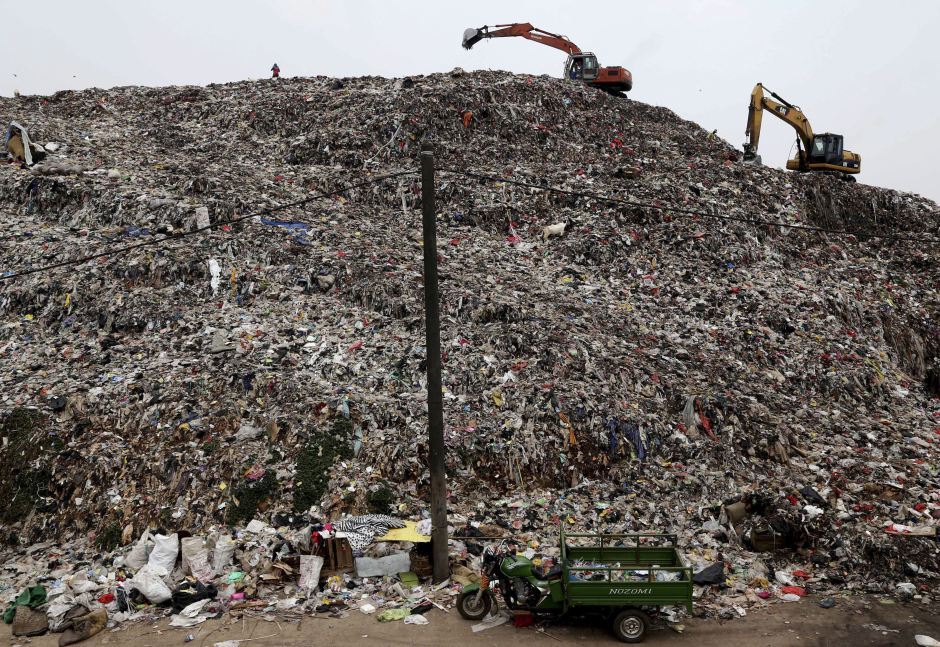 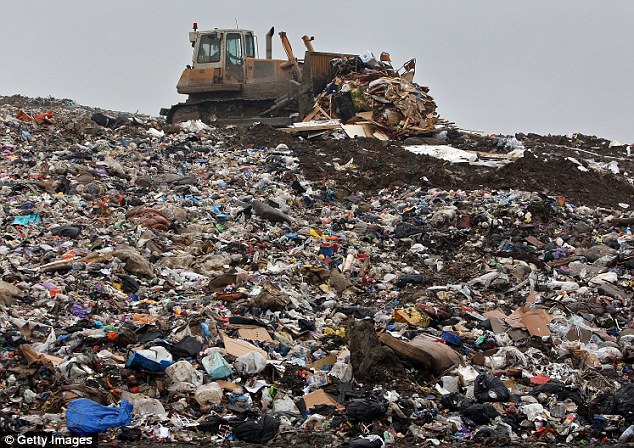 LANDFILLS
SHOPPING FRENZY
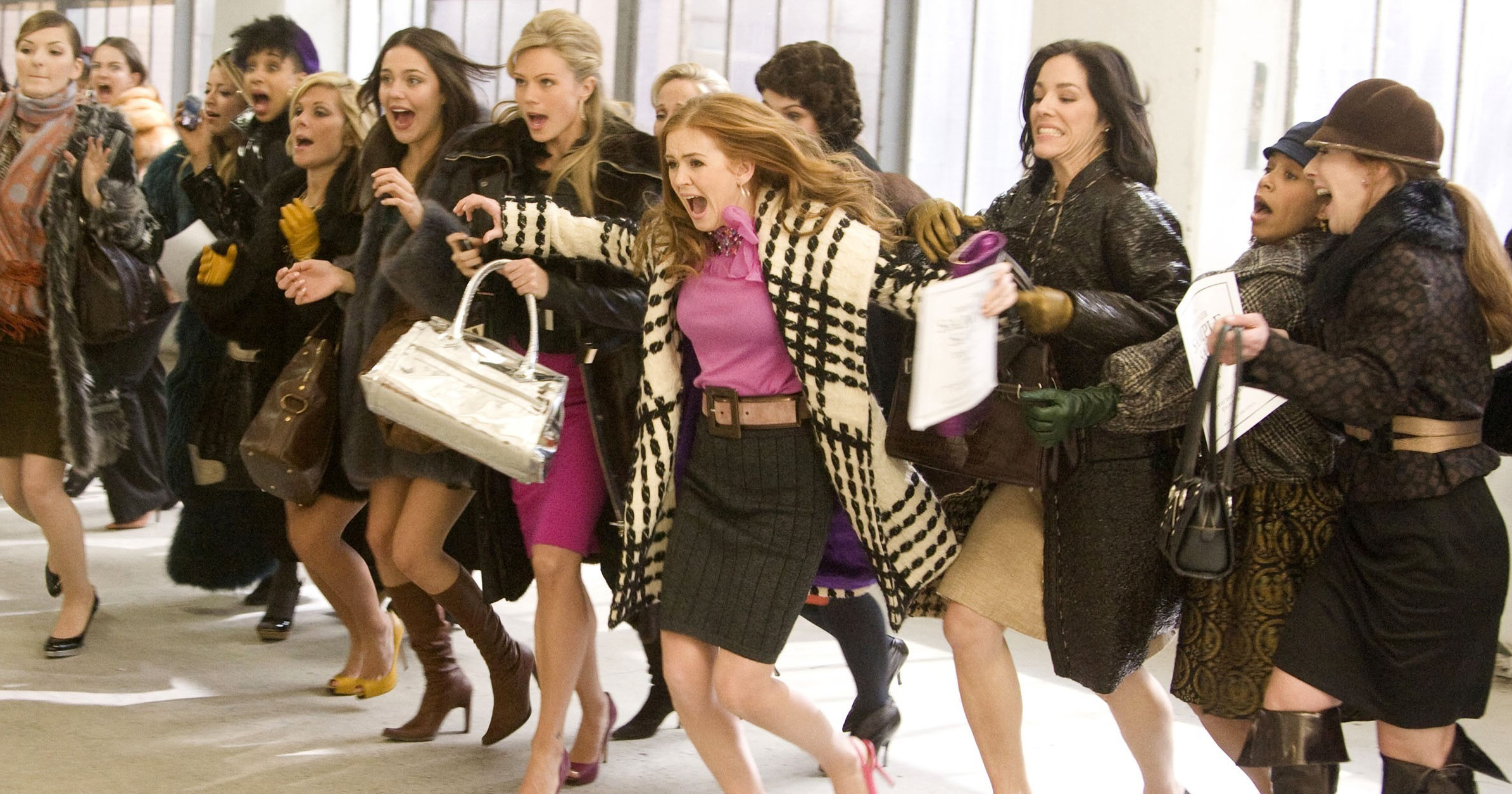 FAST FASHION
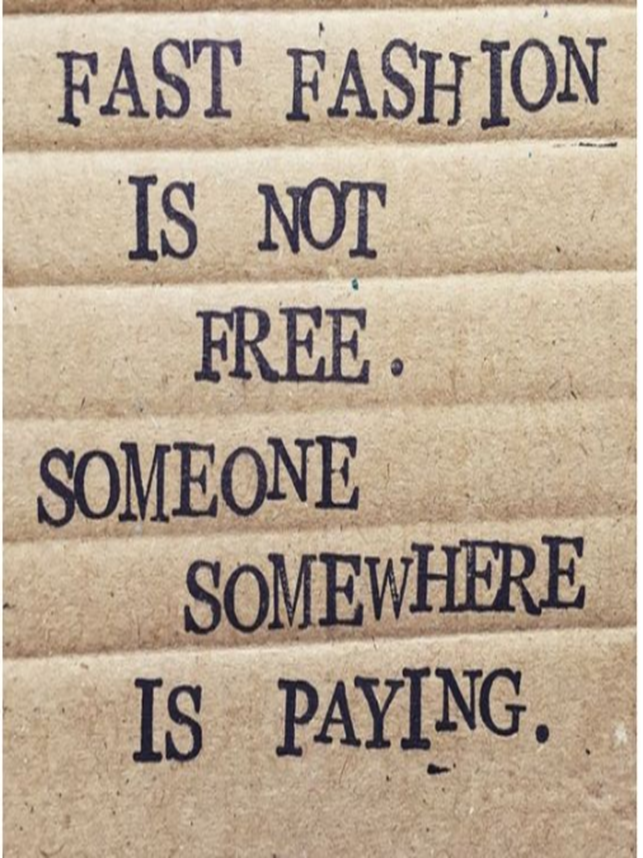 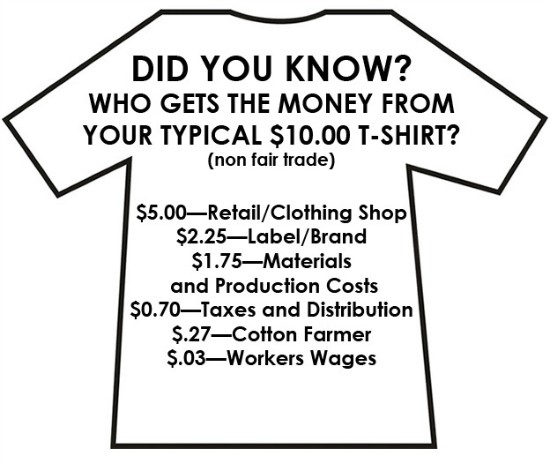 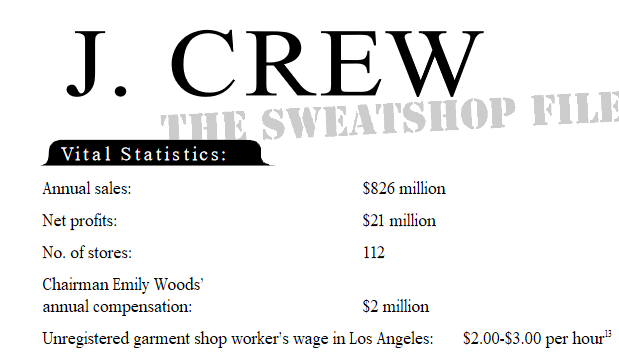 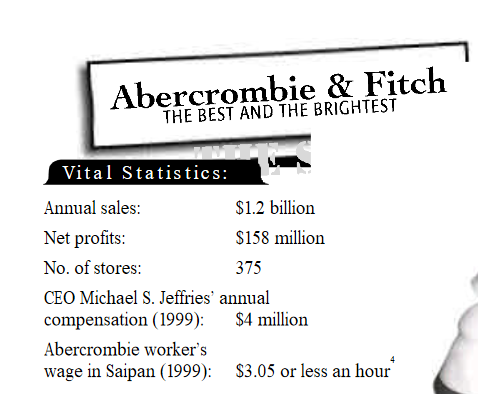 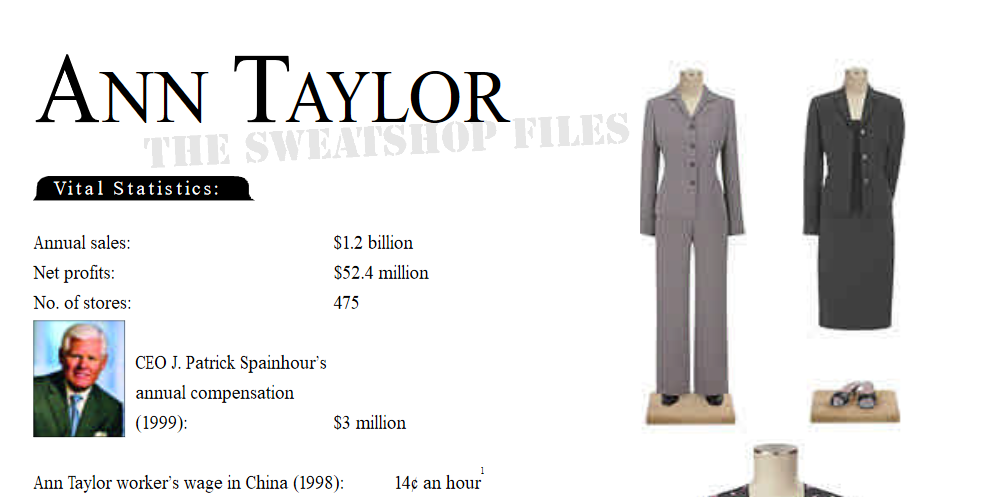 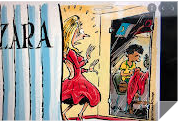 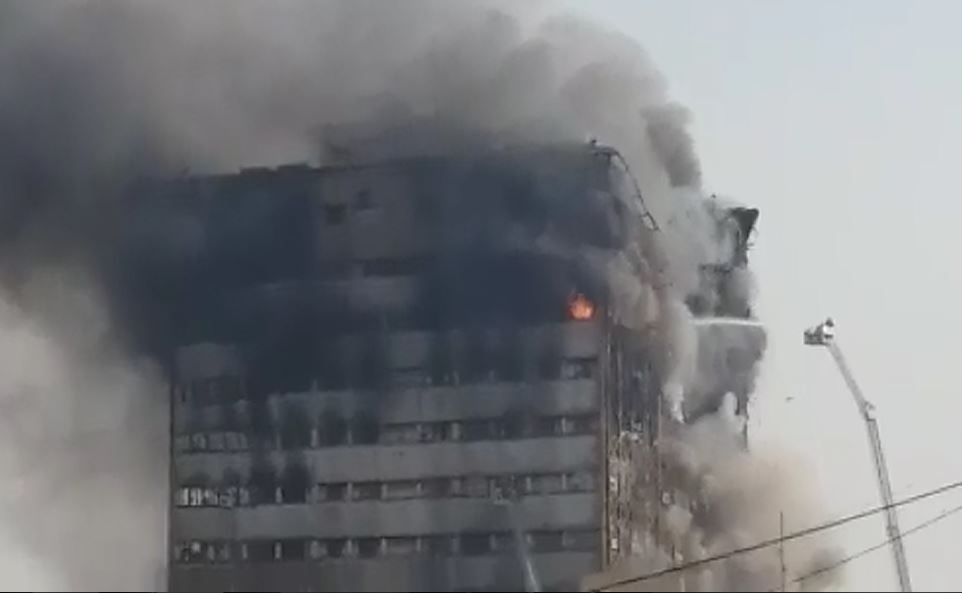 RANA PLAZA 
FACTORY FIRE  2013
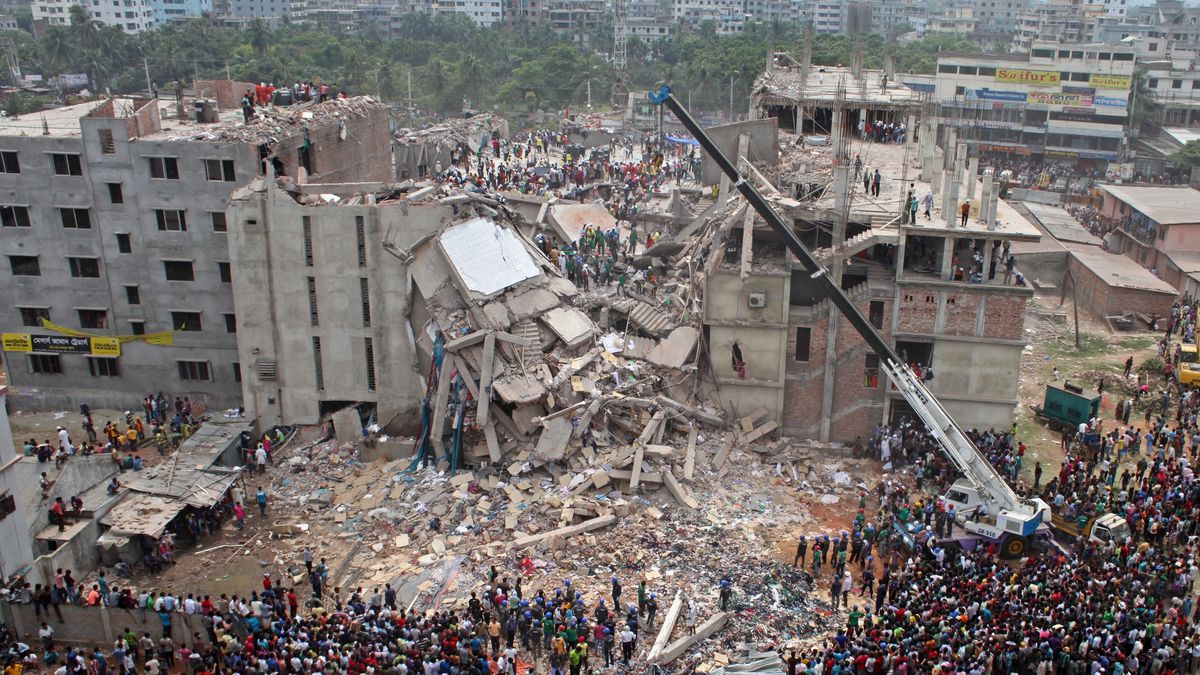 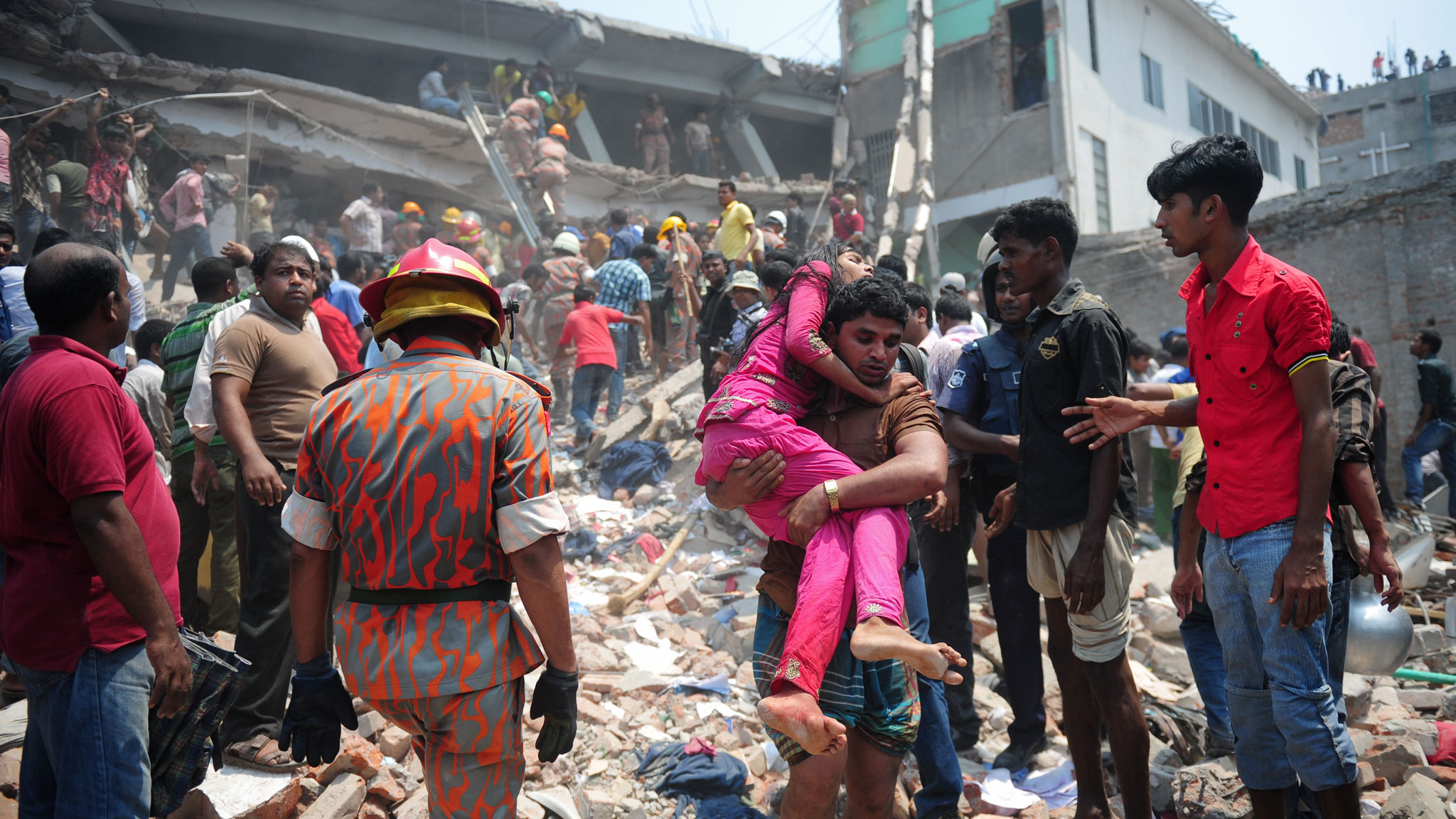 FACTORY DISASTERS


2002 - Dhaka, Bangladesh – 64 dead, 70 injured Zara C
2010 - Gazipur, Bangladesh- 21 killed, 50 injured- H& M Co
2010 - N Dhaka, Bangladesh -27 killed- Gap Co
2012 - Tazreen Fashion Factory, Bangladesh- 117 killed, 200 injured
2012 - Ali Enterprise in Karachi, Pakistan- 300 died, Same day in same place a shoe factory collapses killing 25
2015 - Kentrix factory – Philippines – 72 dead, 45 injured
2005 - Bangladesh- Spectrum Sweater Company - 64 people killed, 80 injured
2010 - Sporting goods factory for Gap, Tommy Hilfiger, and Kohls and several others collapsed, 100 died, 29 injured
2010 - Unnamed factory - 117 died 

Between 2012- 2016, 1600 garment workers died in factory fires.
In 1990, Kathy lee Gifford hired underage workers in Hondurus, and was sued for  making USA labels in Saipan, a tiny island between Hawaii and the Philippines. 
On April 11, 2005 in Bangladesh, Spectrum Sweater Industries, a shoddy factory, imploded after midnight killing 64 people and wounding 80 more.
  In December, 2010, the 10-story building that produces IT sporting goods for Gap, Tommy Hilfiger, Kohls and many others, caught on fire,
100 people injured and 29 died. 
In November of that year, another fire occurred in an unnamed building.  When the workers shouted fire, the manager and supervisor locked the doors and told them to keep working. 1,100 people were trapped inside, 117 people died and nearly half were burned beyond recognition. Investigators found the labels from 
Sears, Walmart and Disney. 
    In 2018, 10% of parliament members owned garment factories and 30% had family members who owned a factory.
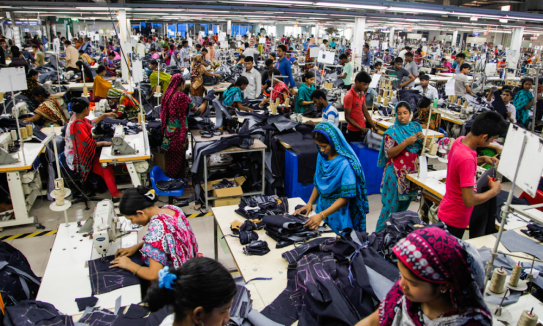 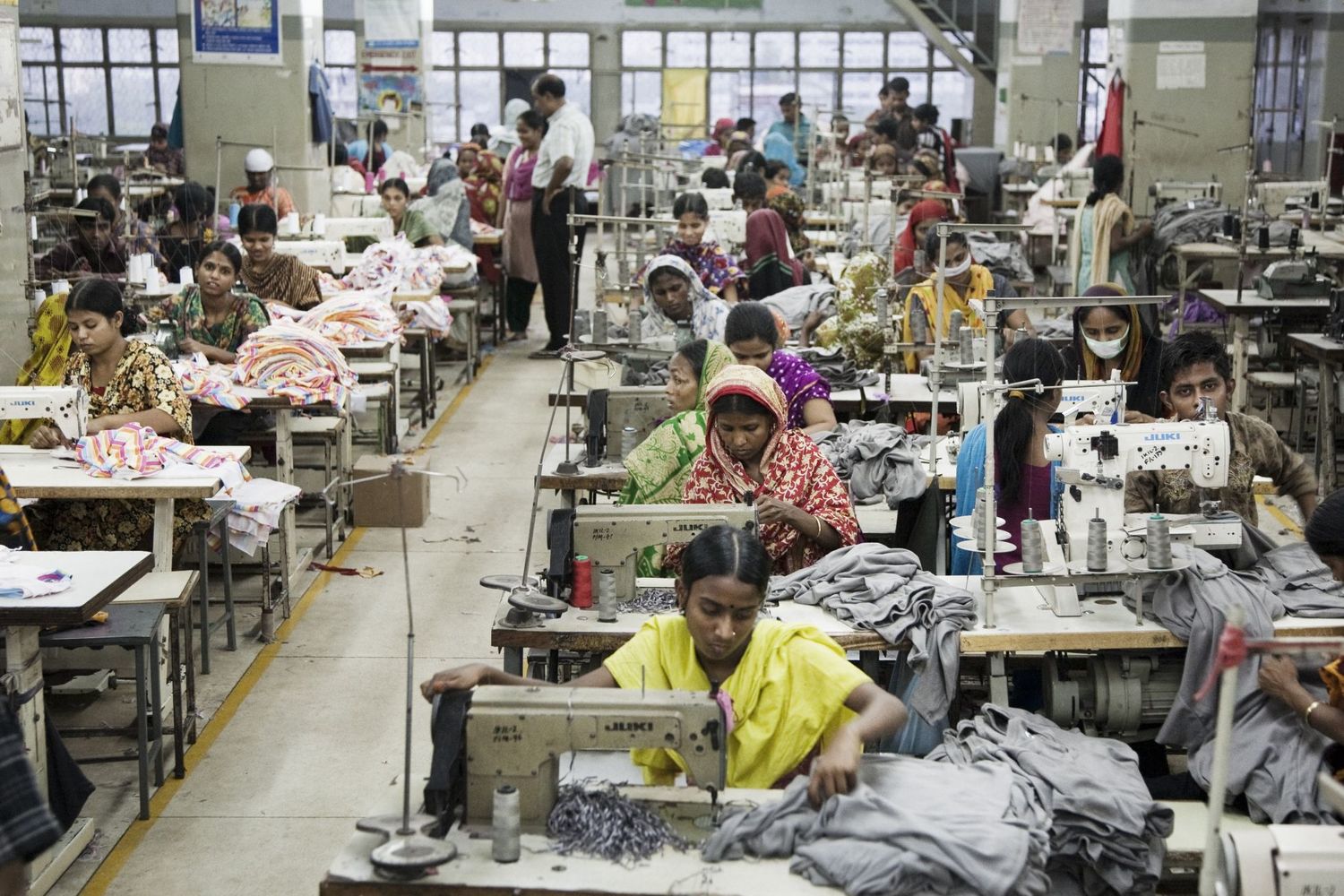 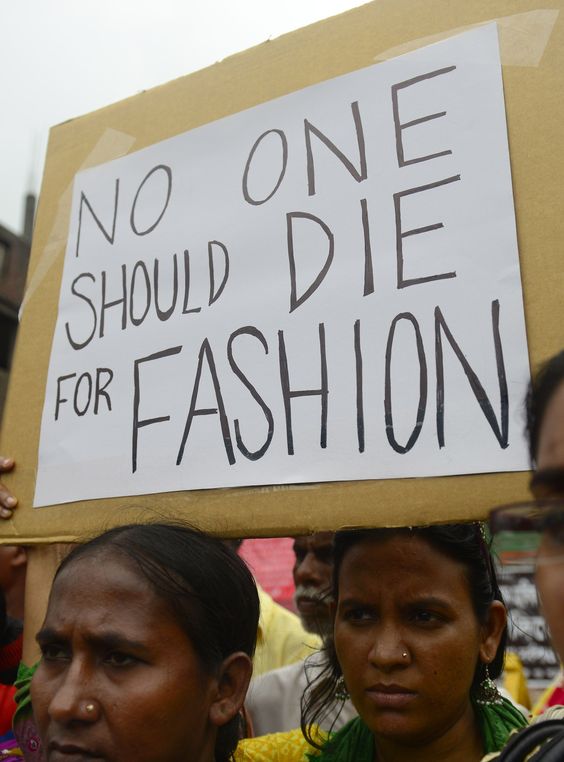 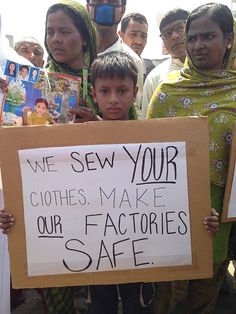 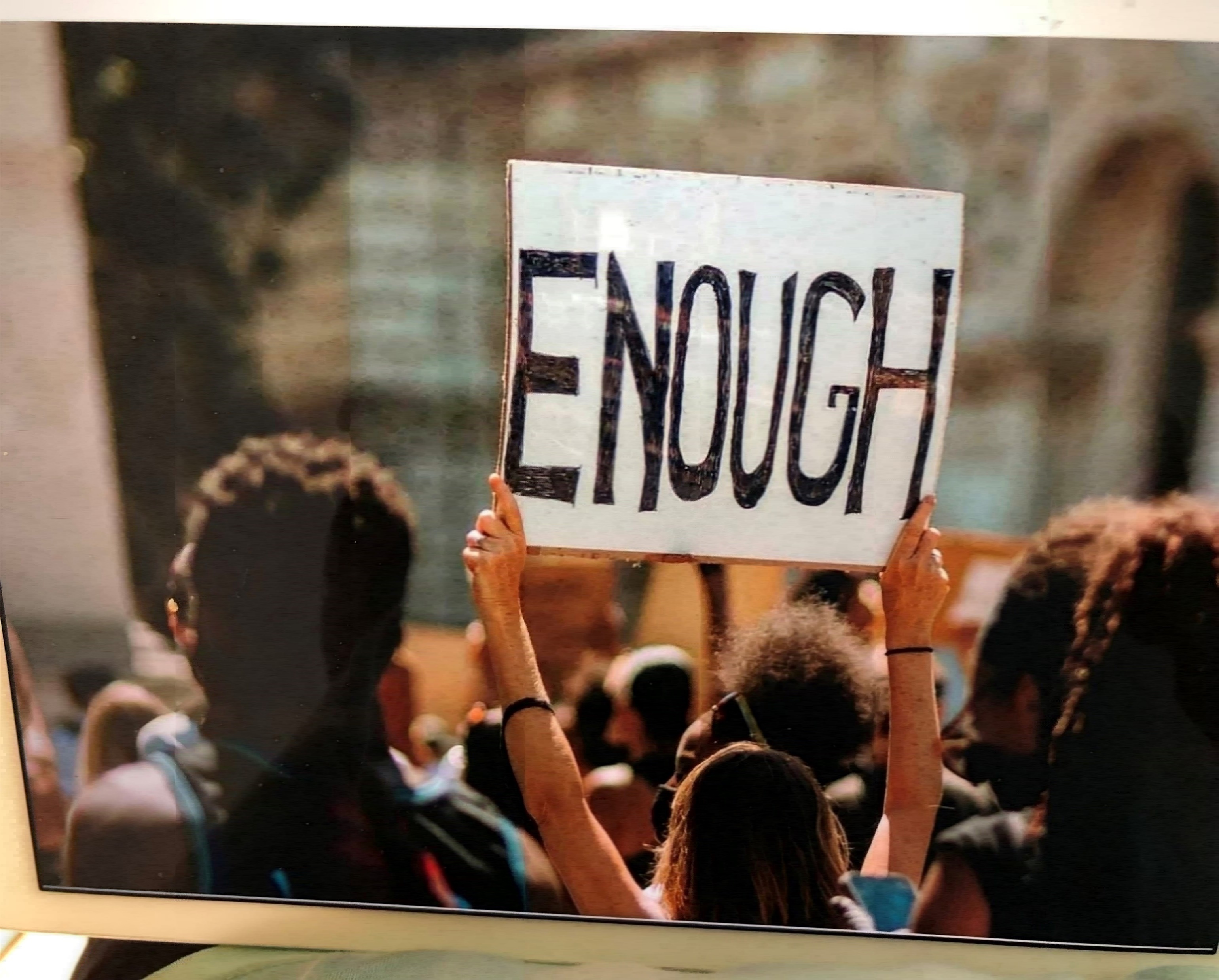 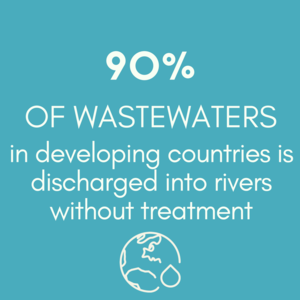 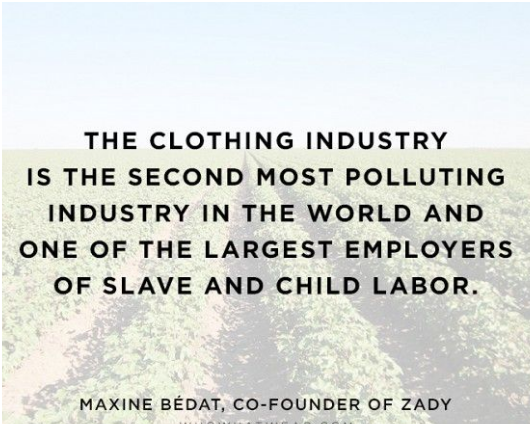 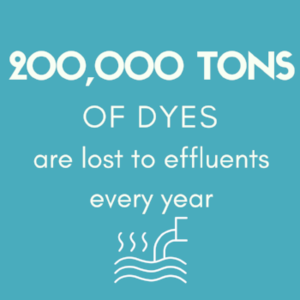 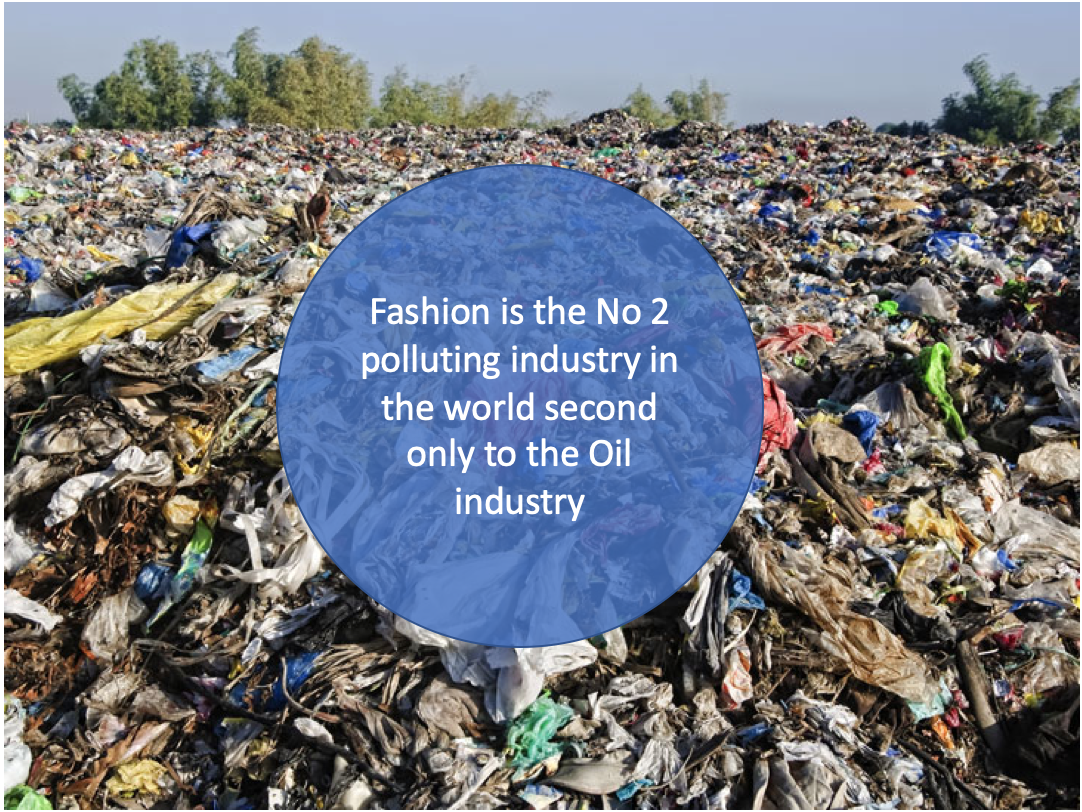 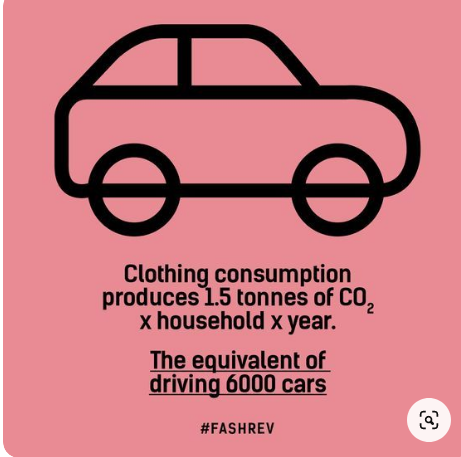 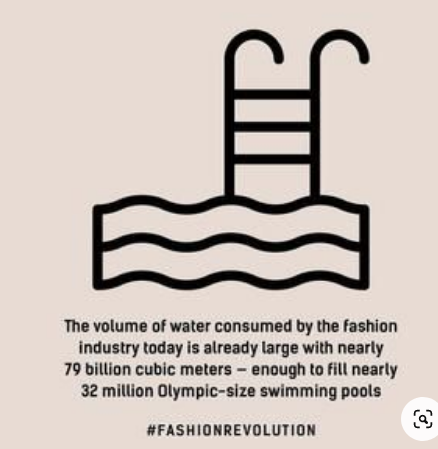 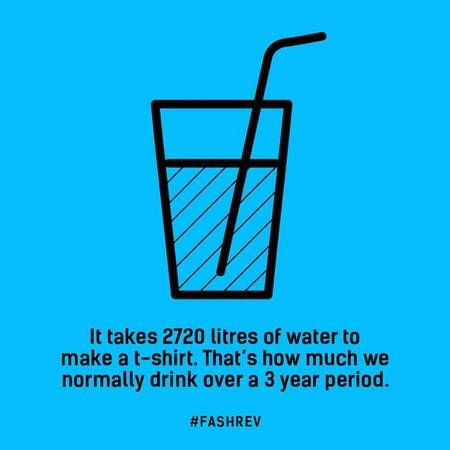 Fast fashion has had an intensely negative impact on our world, our economics, our people and our land. It has been our consumption that has caused the problem. Let’s not be casual any longer.
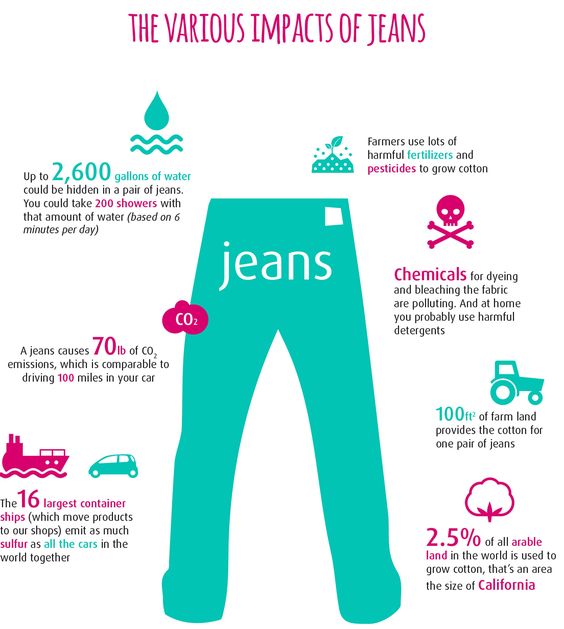 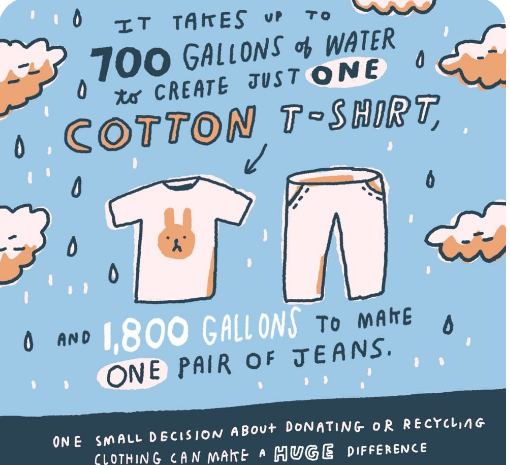 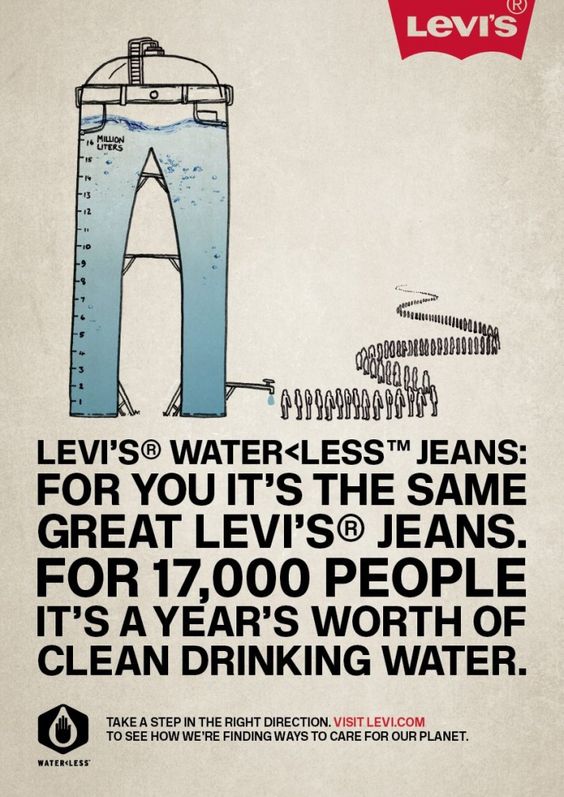 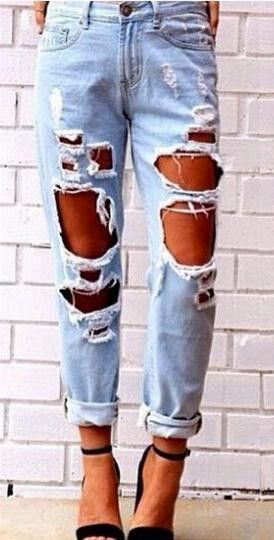 The style?????? Someone some place is ripping this and wondering why
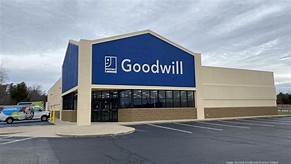 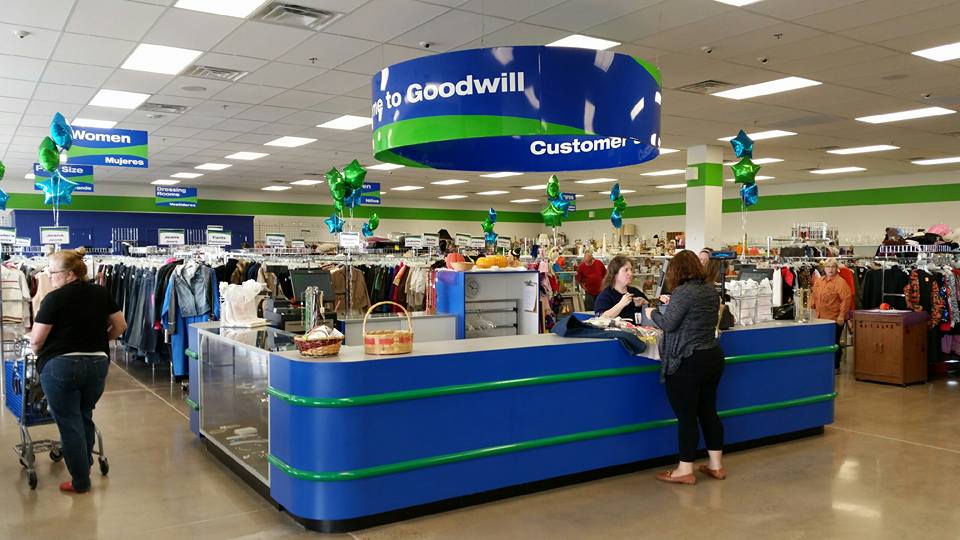 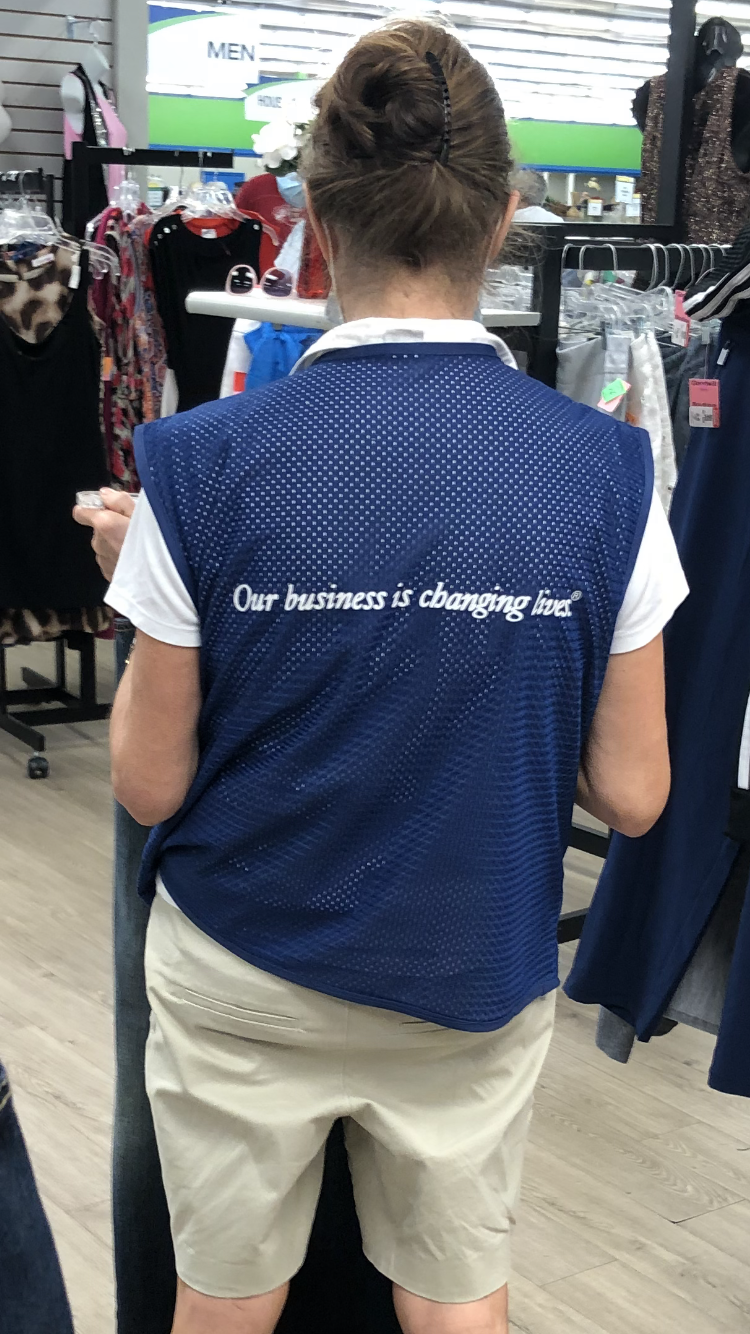 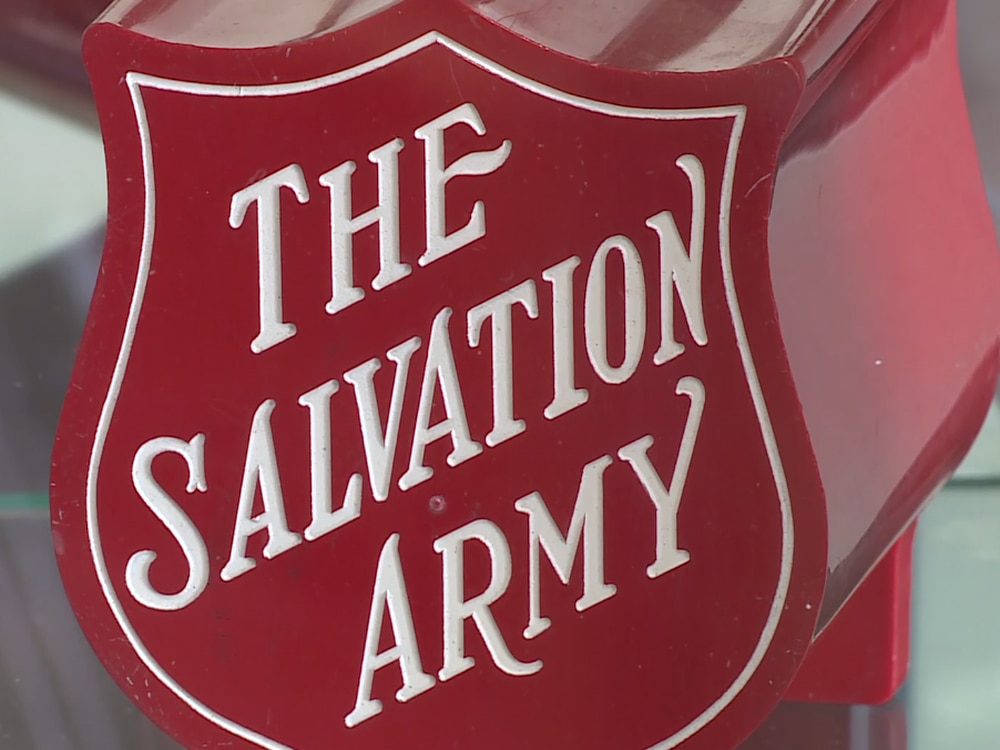 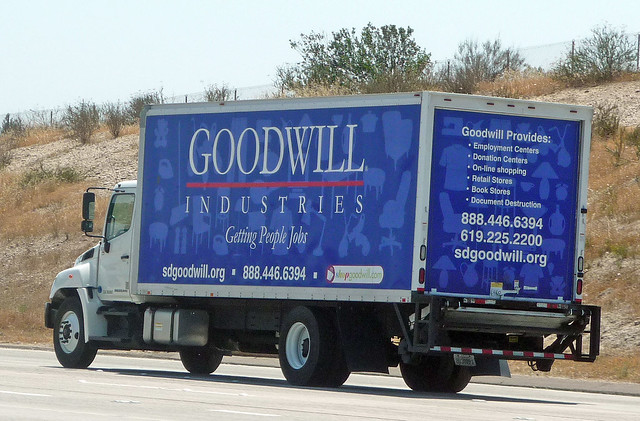 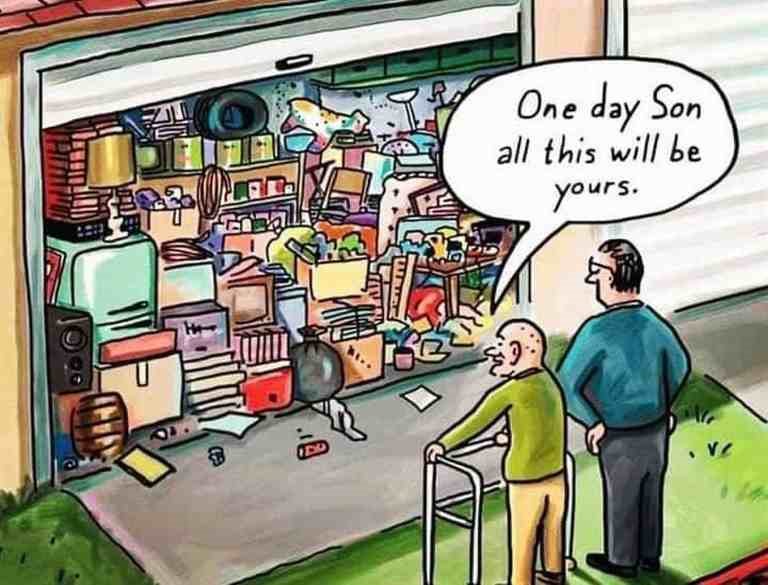 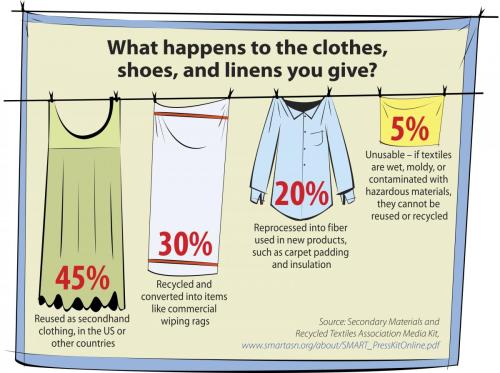 USED CLOTHING TO BE SENT OVERSEAS
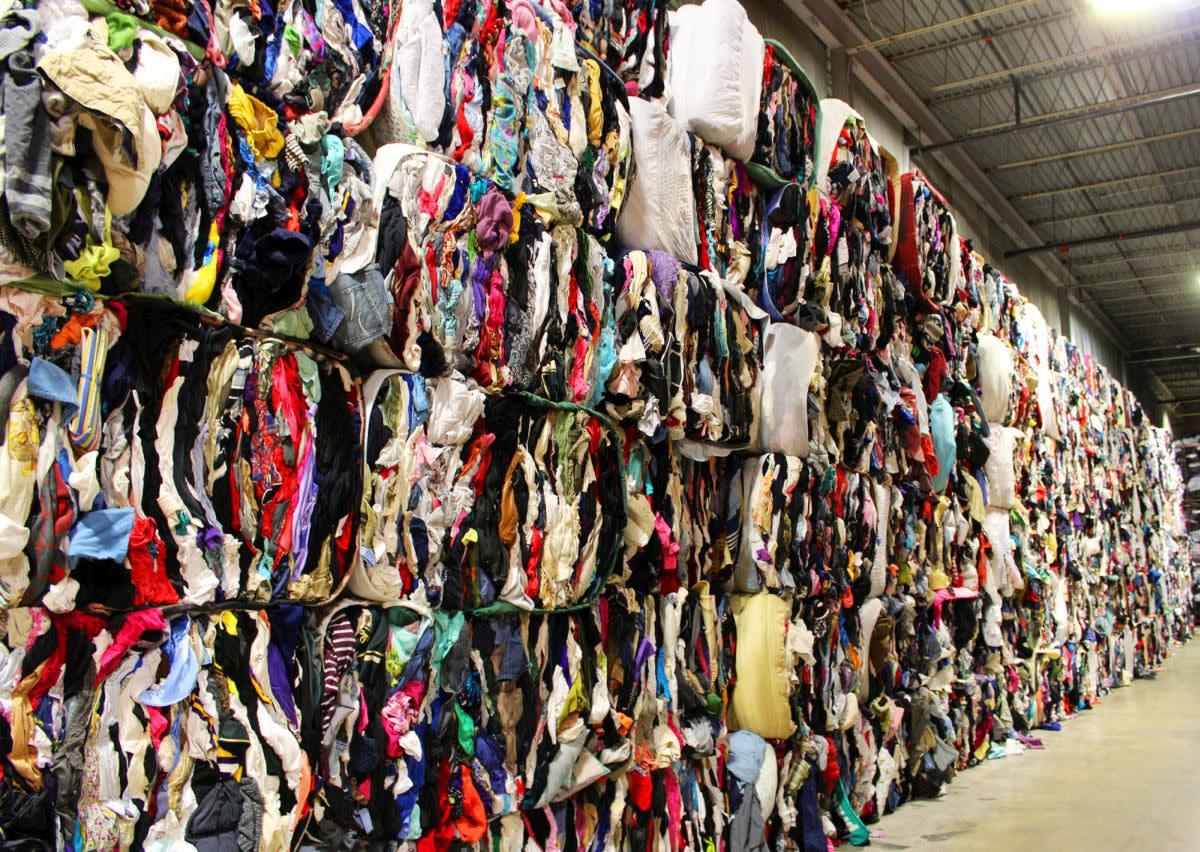 Used clothing markets like Gikomba, Nairobi can be found all across Africa
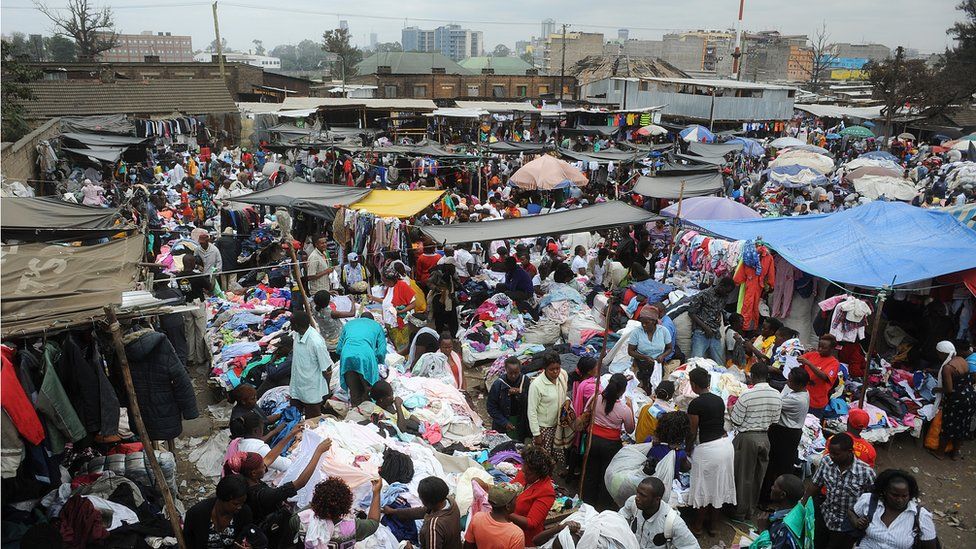 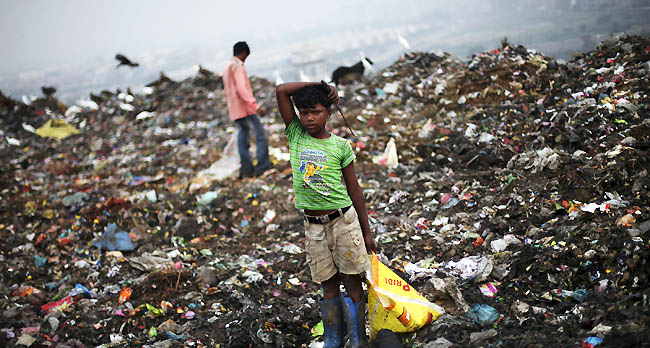 RAG PICKERS IN INDIA
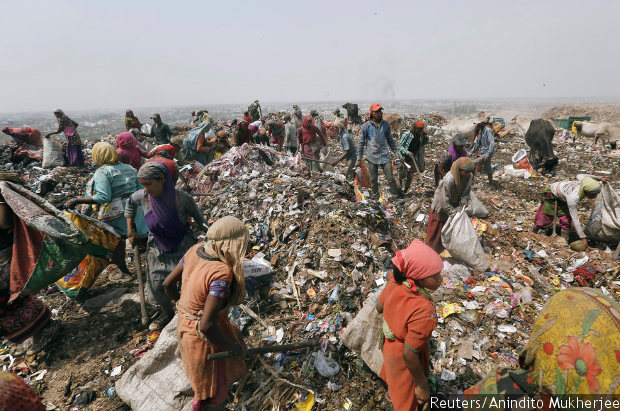 LEAST SUSTAINABLE FABRICS  
All non- biodegradable 
Uses large amounts of water
Pesticides, toxic chemicals

Polyester

Acrylic

Conventional Cotton

Rayon

Nylon
MOST SUSTAINABLE FABRICS
Uses little or no pesticides
Less land, less water                  Biodegradable

	1.  Organic Cotton
	2.   Linen
	3.   Tencel
        4.   Recycled polyester
5.   Hemp
        6.   Bamboo
Think before you give away -  never just throw out 
 Buy what you love - keep what you love
 Donate to a legitimate cause - only clean and good condition clothing 
 Rent the onetime evening dress, prom dress
 Swap your clothes with a friend
 Go to a consignment shop for the best deals
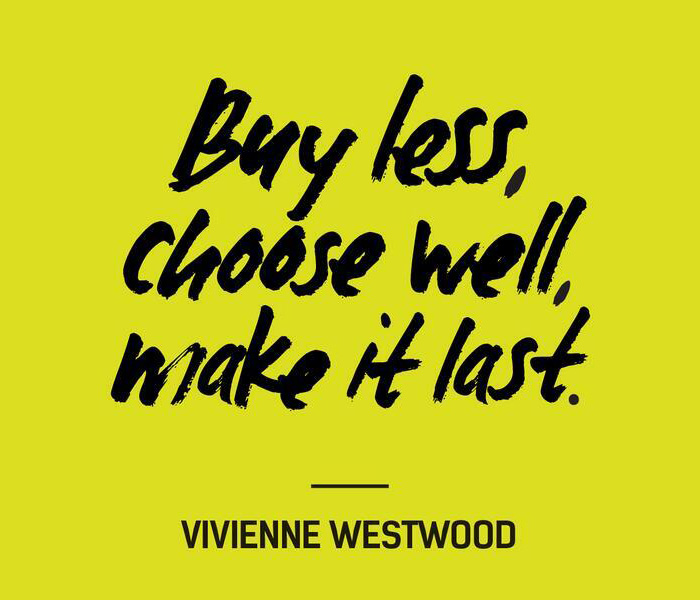 “EVERY TIME YOU SPEND MONEY, YOU’RE CASTING A VOTE FOR THE KIND OF WORLD YOU WANT.”
Anne Lappe
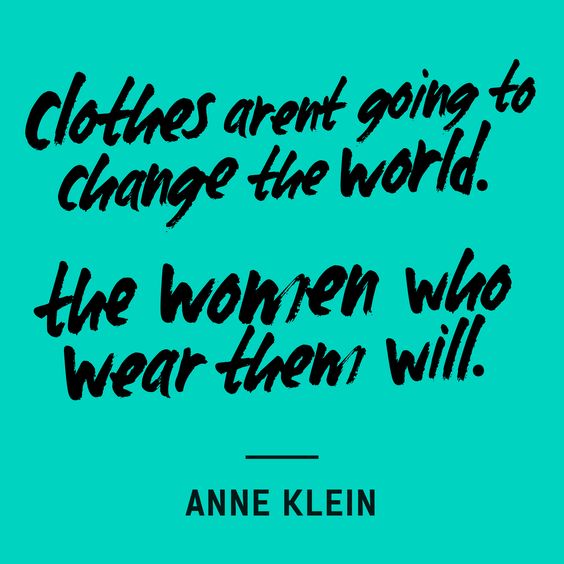 T
THE MOST SUSTAINABLE GARMENT IS THE ONE ALREADY IN YOUR WARDROBE
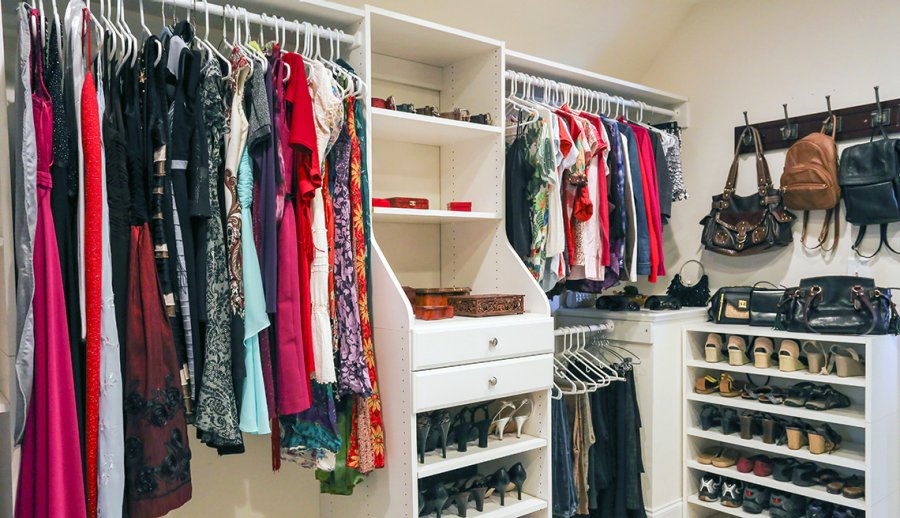 THERE IS NO SUCH THING AS AWAY…
IT ALL  GOES SOMEWHERE
Annie Leonard, Director of Greenpeace USA
LET’S CELEBRATE THE CREATIVE POWER OF HUMANS AROUND THE WORLD, SHARE THE BENEFITS AND STOP LOOKING AT OUR LAND AS A COMMODITY TO BE USED BUT AS A BASIS FOR OUR VERY EXISTENCE.  HOW MUCH DO WE CARE ABOUT SAVING MOTHER EARTH.  THERE HAS TO BE A BETTER WAY.


QUOTE FROM “TRUE COST” DOCUMENTARY